Kurs #2 Høringssvar på 123Den viktigste høringsuttalelsen
Planprogram til kommuneplanen
Tønsberg 30. oktober 2024
Oslo 4. november 2024
Hva er FNF sin rolle?
FORUM FOR NATUR OG FRILUFTSLIV (FNF)
Regionale samarbeidsforum for natur- og friluftslivsorganisasjoner.

FormålFremme natur- og friluftslivsinteressene i de enkelte regionene.

Mål / Viktigste oppgaver
Sette natur- og friluftslivssaker på dagsorden.
Påvirke relevante plan- og saksprosesser.
Bygge kompetanse i organisasjonene.
Ha god kontakt med lokale og regionale myndigheter.
Bygge gode nettverk mellom organisasjonene, med politikere og andre relevante aktører.
[Speaker Notes: FNF er et regionalt forum 

Der organisasjoner møtes

Formål: Fremme natur- og friluftslivsinteressene i de enkelte regionene.
 
Trekanten ser litt forskjellig ut i hvert fylke
 
Info
Påvirkning/medvirkning
Kompetanseheving
Nettverk]
ORGANISASJONER
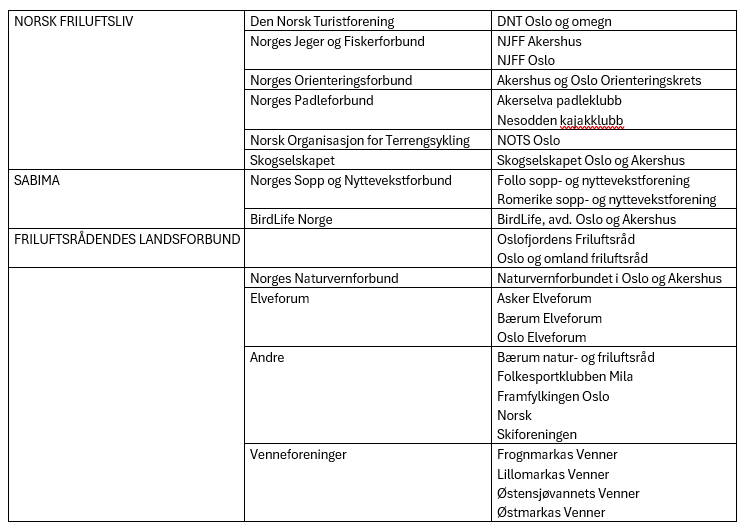 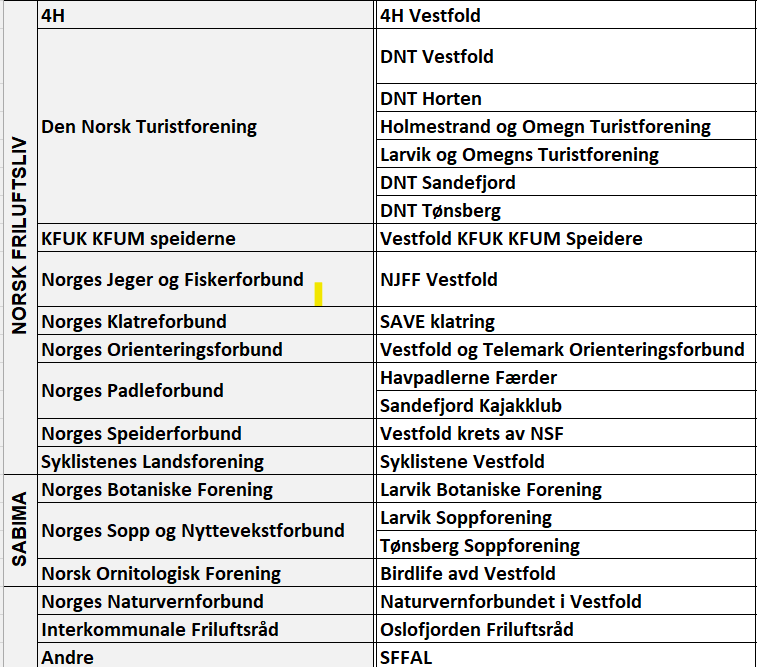 FNF-ressurser
HØRINGSSVAR på 123
FNF er til for organisasjonene
MØTEPLASS
RÅDGIVER
HØRINGSRADAR
EKSEMPEL-MALER
UTTALLESES-ARKIV
LÆR MER: KURSPORTAL
[Speaker Notes: FNF er der for organisasjonene og har ulike ressurser/tilbud til styremedlemmer og tillitsvalgte/engasjerte personer i organisasjonene
Fora for diskusjon og samhandling
Møteplass, møte andre likesinnede, like organisasjoner
Møter, kurs, temakvelder
Høringsradaren
Lær mer
Uttalelses arkivet
H123]
HØRINGSSVAR PÅ 1 2 3 : PROGRAM
17:00 VELKOMMEN

DEL 1: Arealtoget v/ FNF og Den viktigste høringsuttalelsen v/ Tine Larsen, DSA

DEL 2: Veien videre i kommunen v/kommune

DEL 3: Nyttige verktøy og oppsummering
[Speaker Notes: Kursinnhold: 
Du lærer om FNF og hvordan din organisasjon kan få enda bedre utbytte av tilbudet vi har. 
 
Du lærer om sammenhengen mellom naturtap og arealtoget hvor det er viktig at natur og friluftsinteressene kommer ombord allerede på de første togstasjonene (eller tidligere i prosessen om du vil). 
 
Du får mer kunnskap om saksgang med fokus på planprogram og varsel om oppstart for kommuneplanen – som er en av de første stasjonene arealtoget starter fra. 

Og hvordan du kan bidra til å gjøre den bedre om det behøves. 
 
Du får en eksempelmal du kan tilpasse til egne høringsinnspill. 
 
Og vi skal høre om  
Du får også mer informasjon om nyttige verktøy og ressurser på nett for å lage egne høringssvar som du kan ta i bruk etter kurset.]
AREALPLANPLPROSESSEN
OGSÅ KALT ...
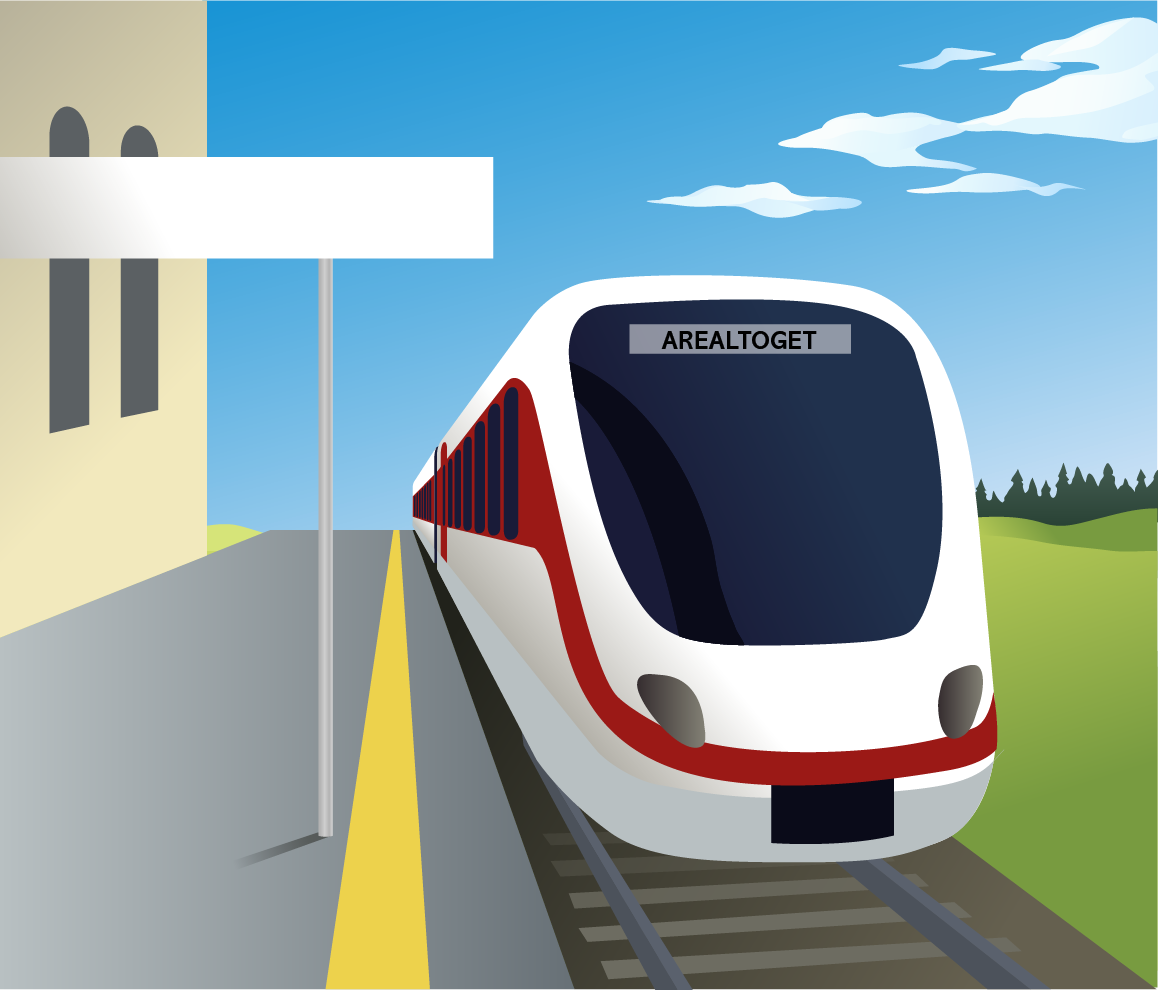 OGSÅ KALT ...
AREALTOGET
Stasjon
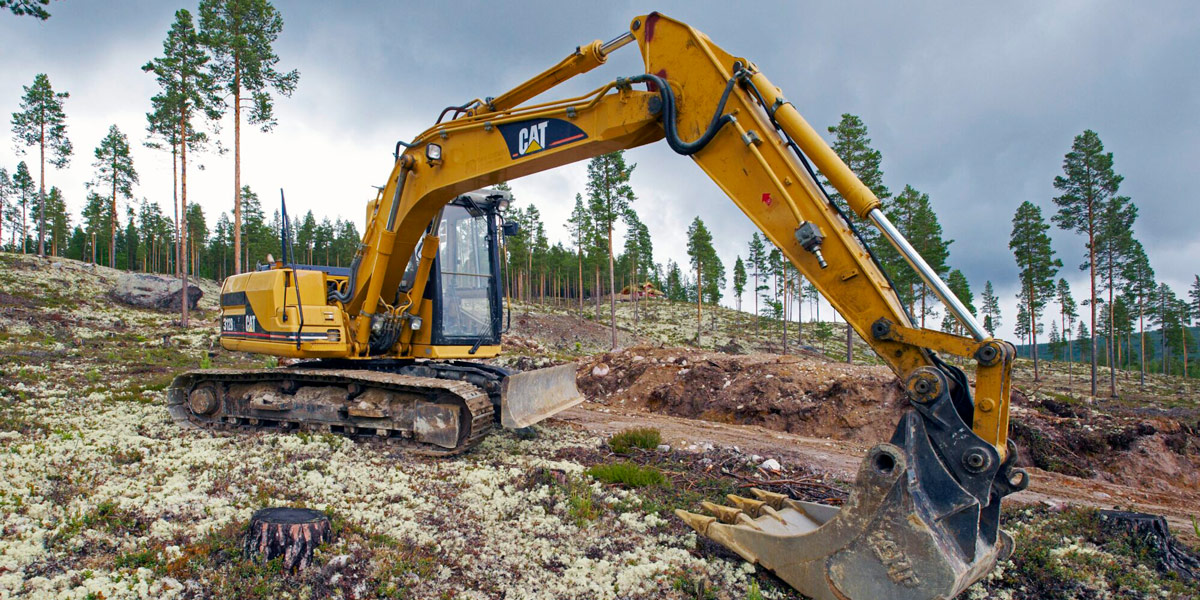 [Speaker Notes: Typisk og faktisk «folk får det ikke med seg før gravemaskinen står der»
Og begynner å kjempe 
En tapt sak
 
Fordi beslutningen allerede var tatt
For lenge siden
Flere år siden
 
MEN AKKURAT NÅR BLE DENNE BESLUTNINGEN TATT?
 
Vi begynte da å følge tråden bakover, og jo lenger bakover vi nøstet
Lå det flere beslutninger som perler på en snor av beslutninger
Jo lengre bakover vi gikk jo mer begynte det hele å ligne på en linje -  toglinje

En toglinje med beslutninger…]
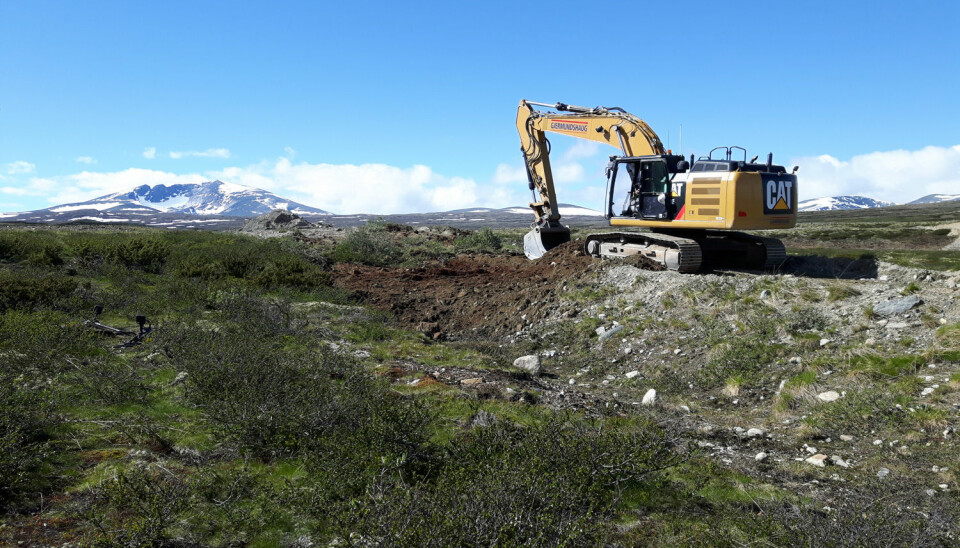 [Speaker Notes: Som startet med kommuneplanprosessen gikk videre til reguleringsplan prosessen og til slutt ledet frem til beslutningen om å sende gravemaskinen inn og bygge ned naturområdene. 
 
Arealtoget ruller fra stasjon til stasjon. Og for hver stasjon inviteres vi med på toget for å si våre meninger.
 
Det vi så var at det var helt avgjørende at vi kommer tidlig om bord i toget, for på denne måten å være med å påvirke beslutningene om hvilke arealer som benyttes til hva.
 
Derfor inviterer vi dere med]
Arealtoget
Planstrategi
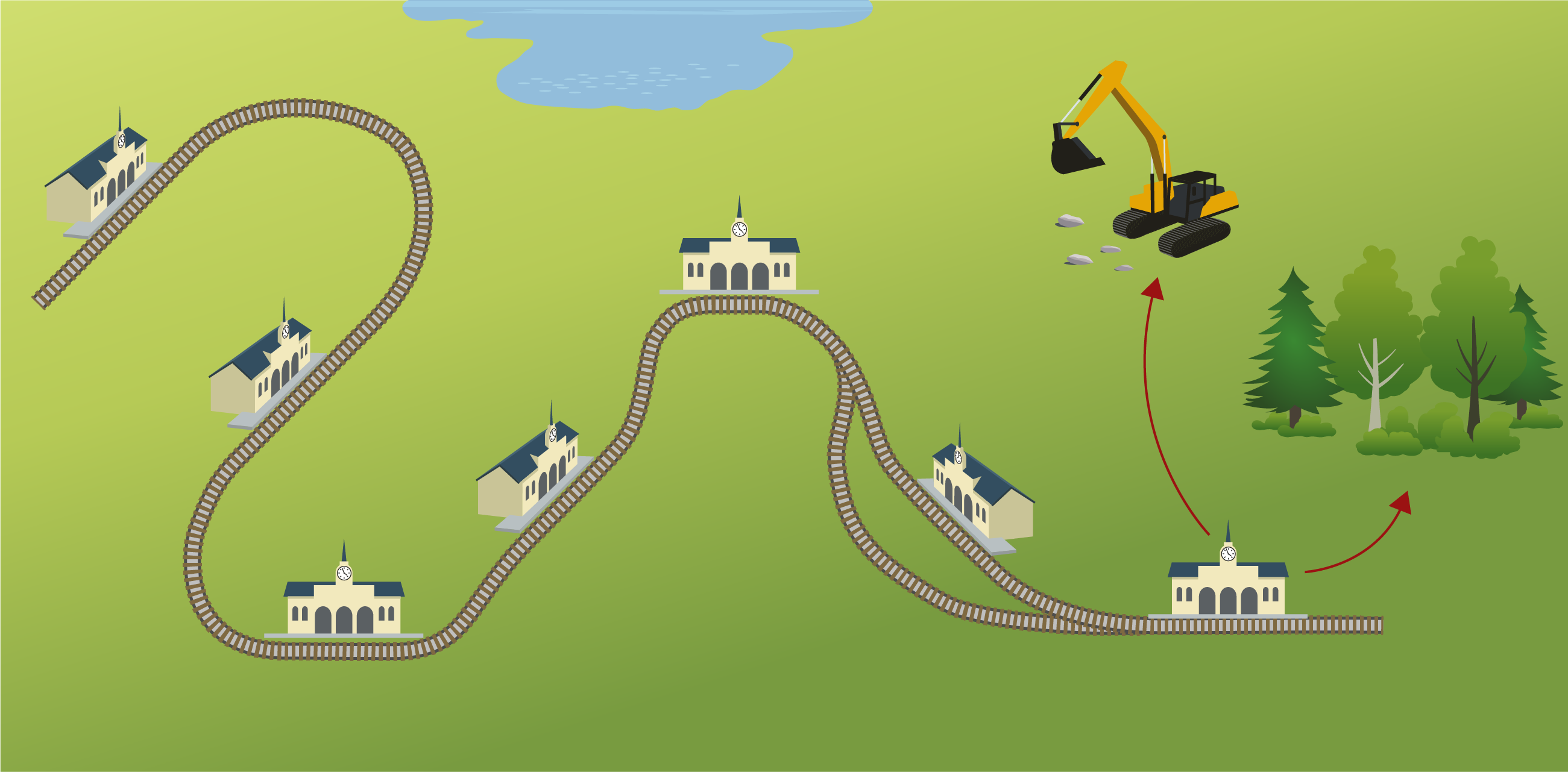 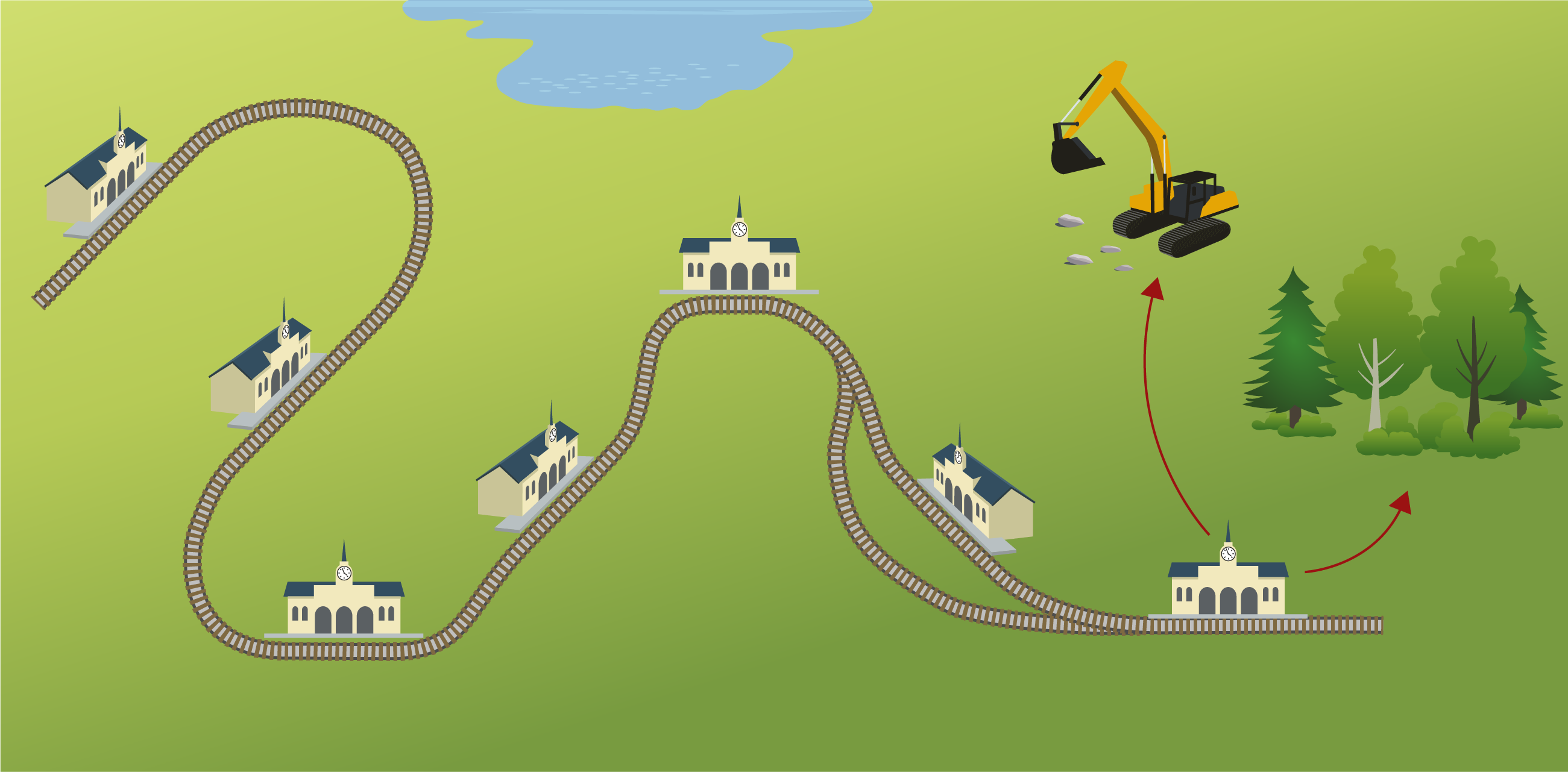 Arealdel
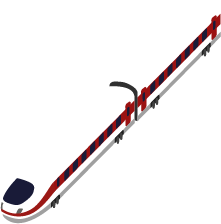 Planprogram og varsel om oppstart
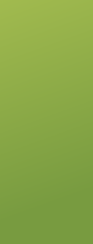 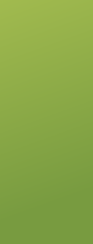 Kommunedelplan
Samfunnsdel
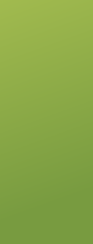 Reguleringsplan
Arealinnspill
[Speaker Notes: Så for å være tidligere ute i en sak som handler om utbygging av våre kjære naturområder, må vi følge med allerede når toget er på de første stasjonene. 
 
Og de første stasjonene har navn som "Planprogram", "Kommuneplanens arealdel" og "Varsel om oppstart" mm.
 
 Her i dette kurset skal vi konsentrere oss om stasjonen som heter "Planstrategi", 
 
DET ER VIKTIG Å FORSTÅ SAMMENHENGEN MELLOM NATURTAP OG
PLANPROSESSEN ELLER HER AREALTOGET
 
Kommuneplanprosessen 
Reguleringsplanprosessen
Utbygging


Frivillige foreninger forsøker etter beste evne
 
Men det å gi innspill i enkeltsaker (ER VIKTIG) men monner lite]
Arealtoget
Planstrategi
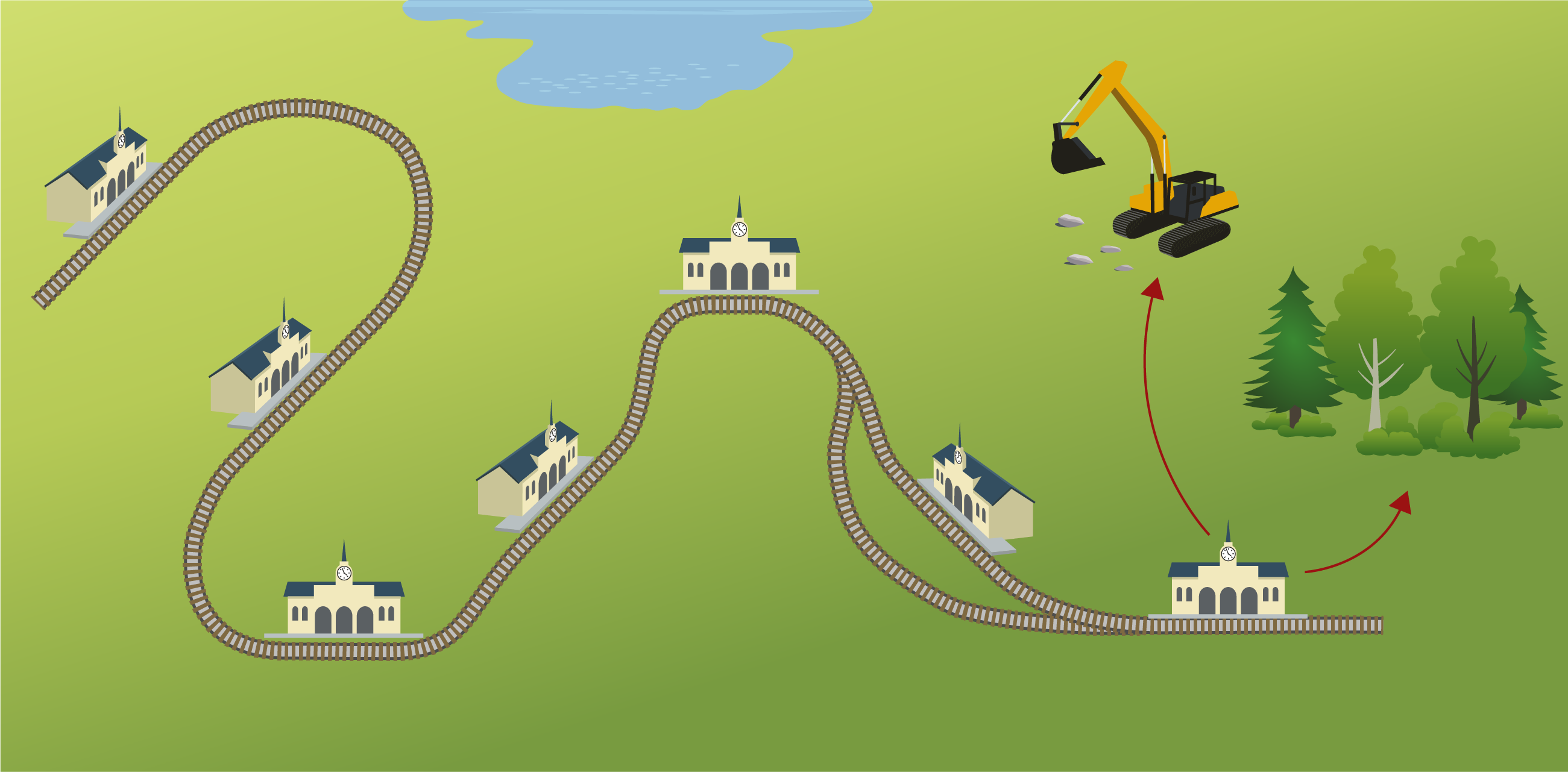 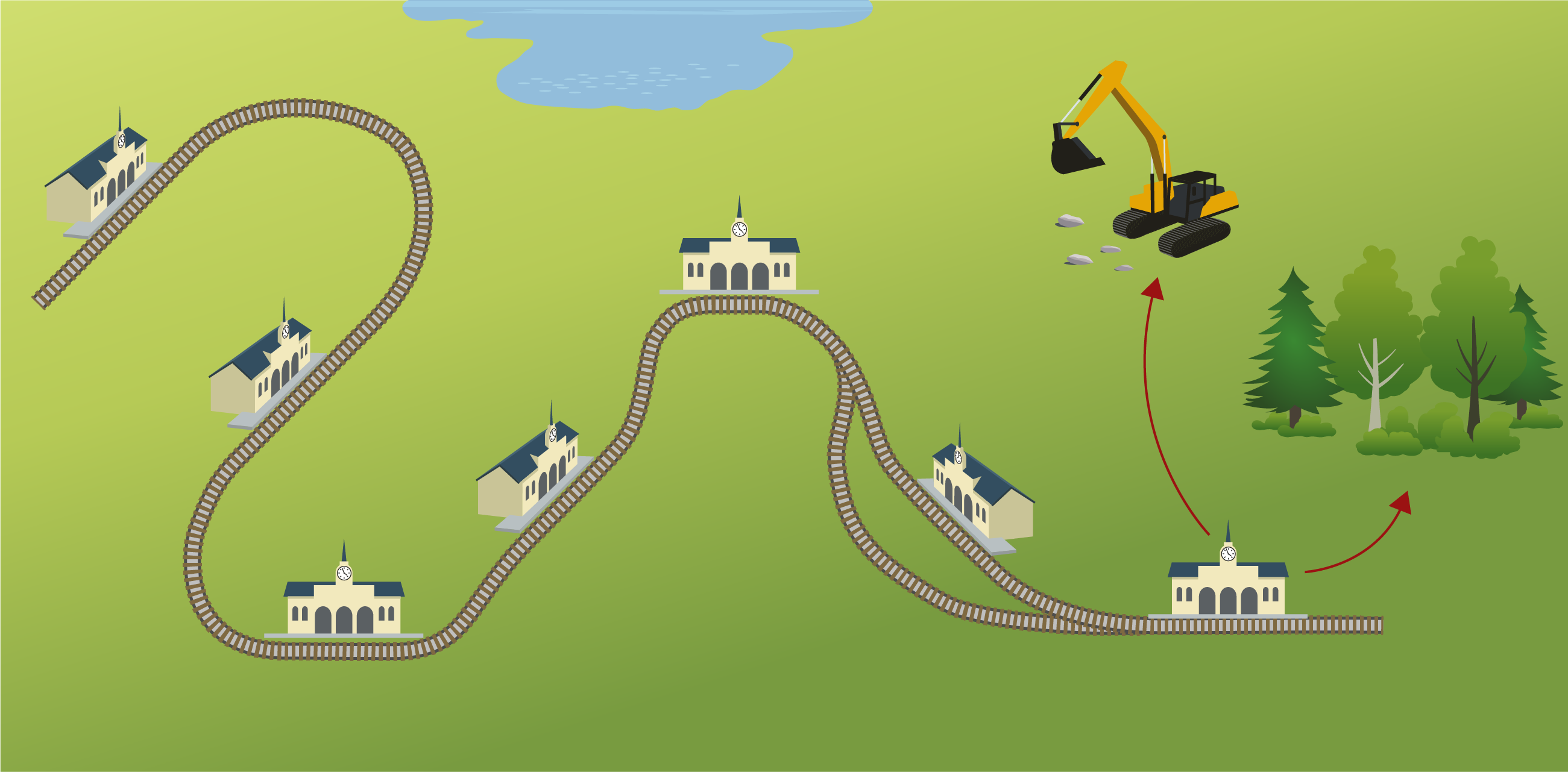 Arealdel
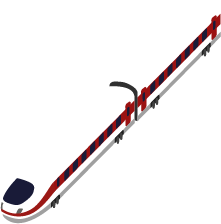 Planprogram og varsel om oppstart
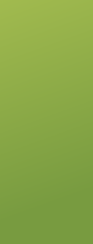 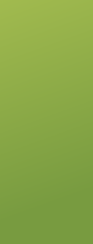 Kommunedelplan
Samfunnsdel
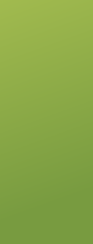 Reguleringsplan
Arealinnspill
[Speaker Notes: Så for å være tidligere ute i en sak som handler om utbygging av våre kjære naturområder, må vi følge med allerede når toget er på de første stasjonene. 
 
Og de første stasjonene har navn som "Planprogram", "Kommuneplanens arealdel" og "Varsel om oppstart" mm.
 
 Her i dette kurset skal vi konsentrere oss om stasjonen som heter "Planstrategi", 
 
DET ER VIKTIG Å FORSTÅ SAMMENHENGEN MELLOM NATURTAP OG
PLANPROSESSEN ELLER HER AREALTOGET
 
Kommuneplanprosessen 
Reguleringsplanprosessen
Utbygging


Frivillige foreninger forsøker etter beste evne
 
Men det å gi innspill i enkeltsaker (ER VIKTIG) men monner lite]
SAKSGANGEN
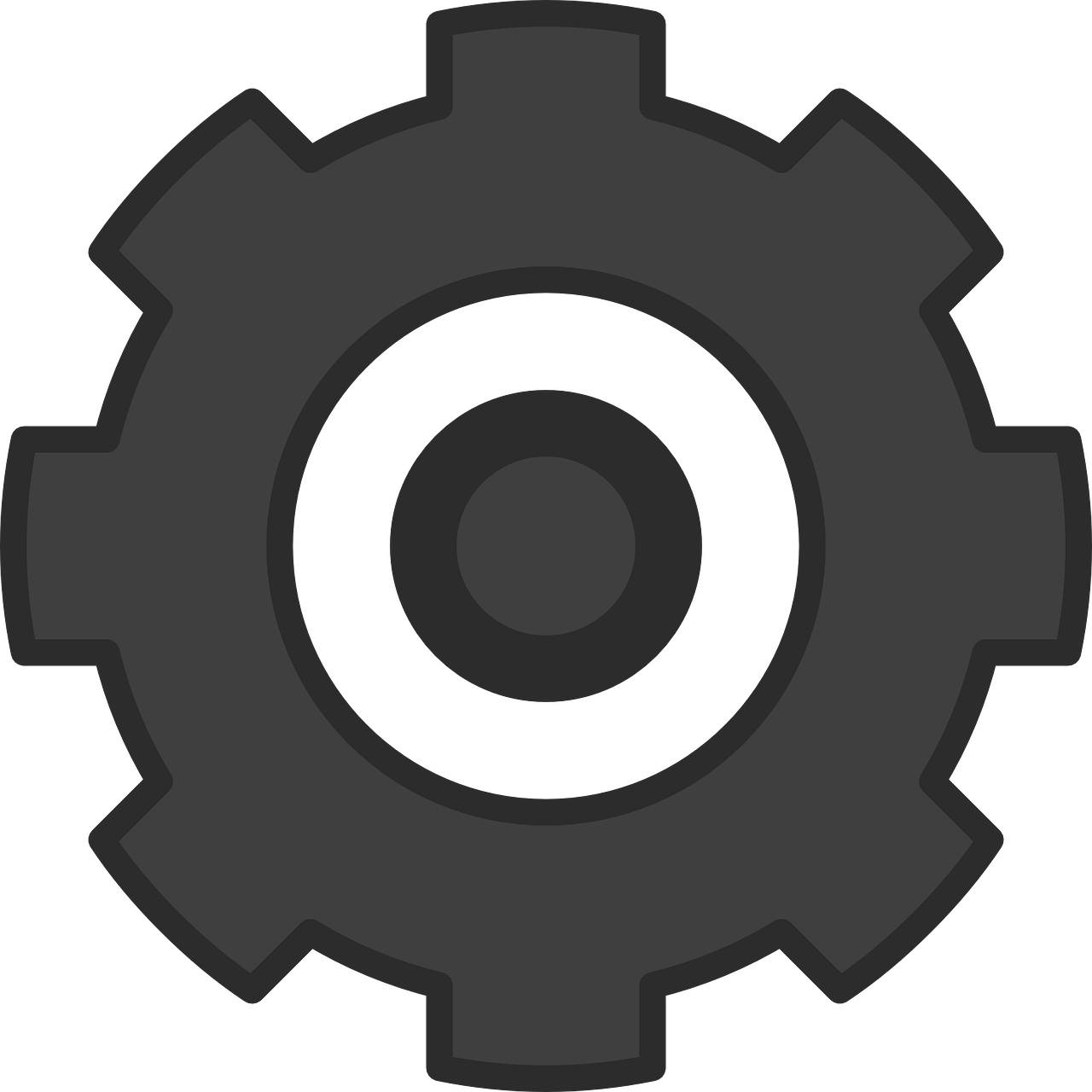 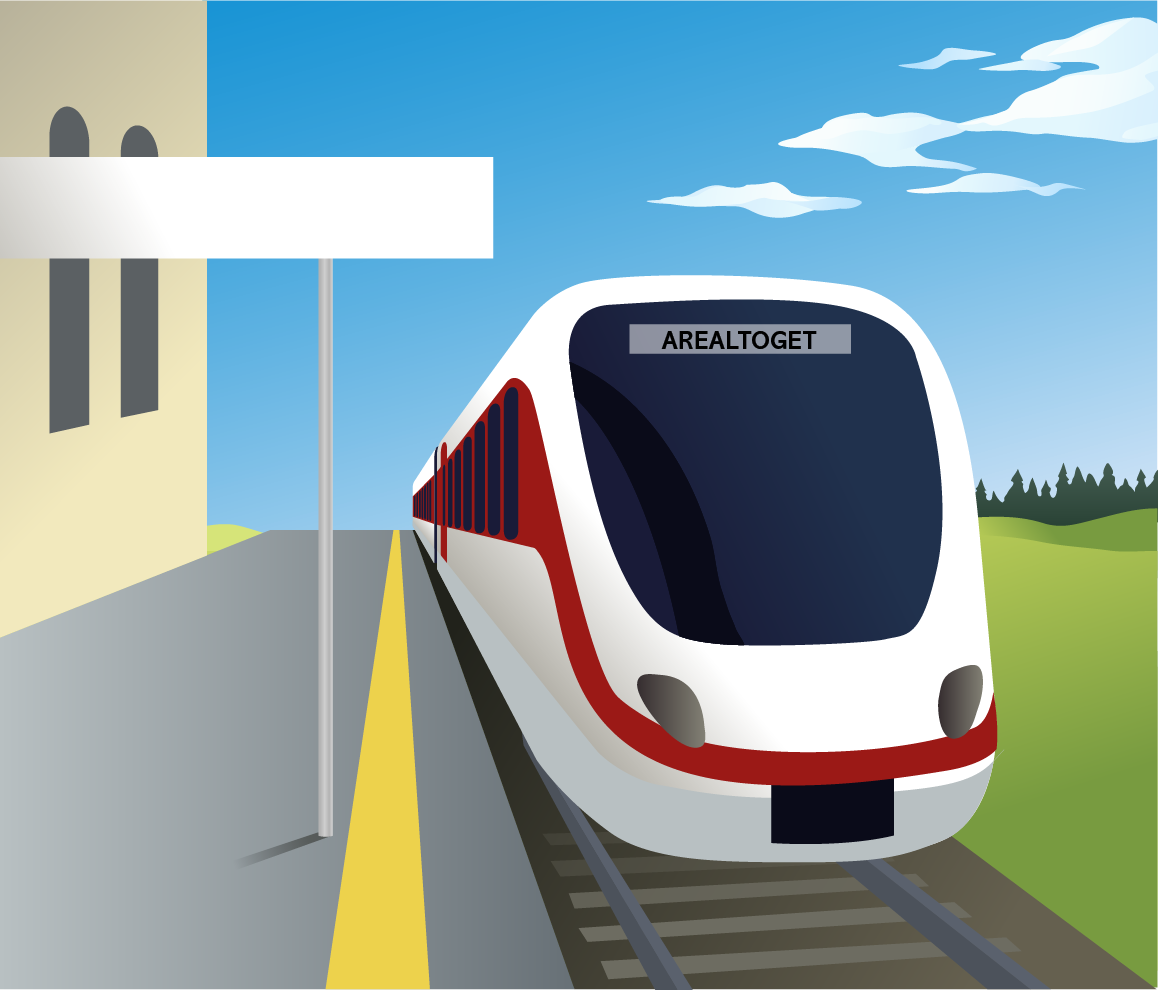 Administrasjonen forbereder saken 
Politikerne diskuterer saken og legges på høring
Ute på høring – frivilligheten kan skrive svar
Administrasjonen behandler høringssvar og forbereder saksfremlegg 
Politikerne diskuterer saken, og gjør vedtak
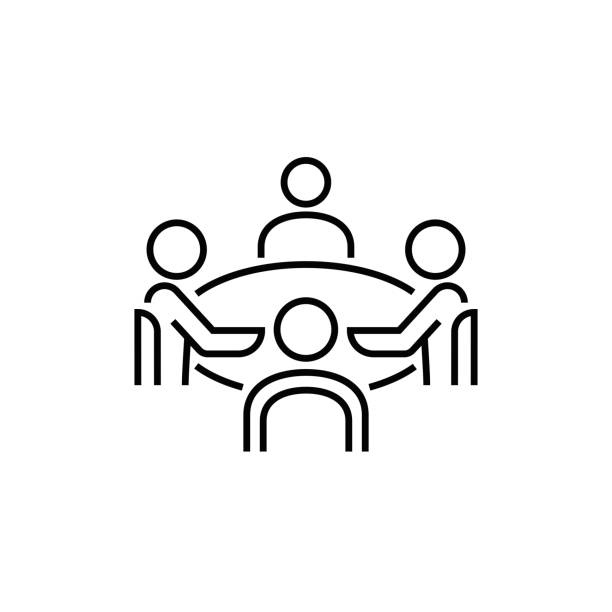 Stasjon
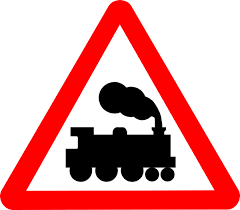 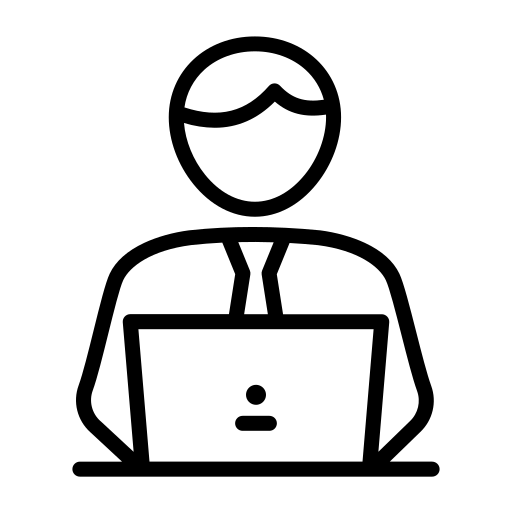 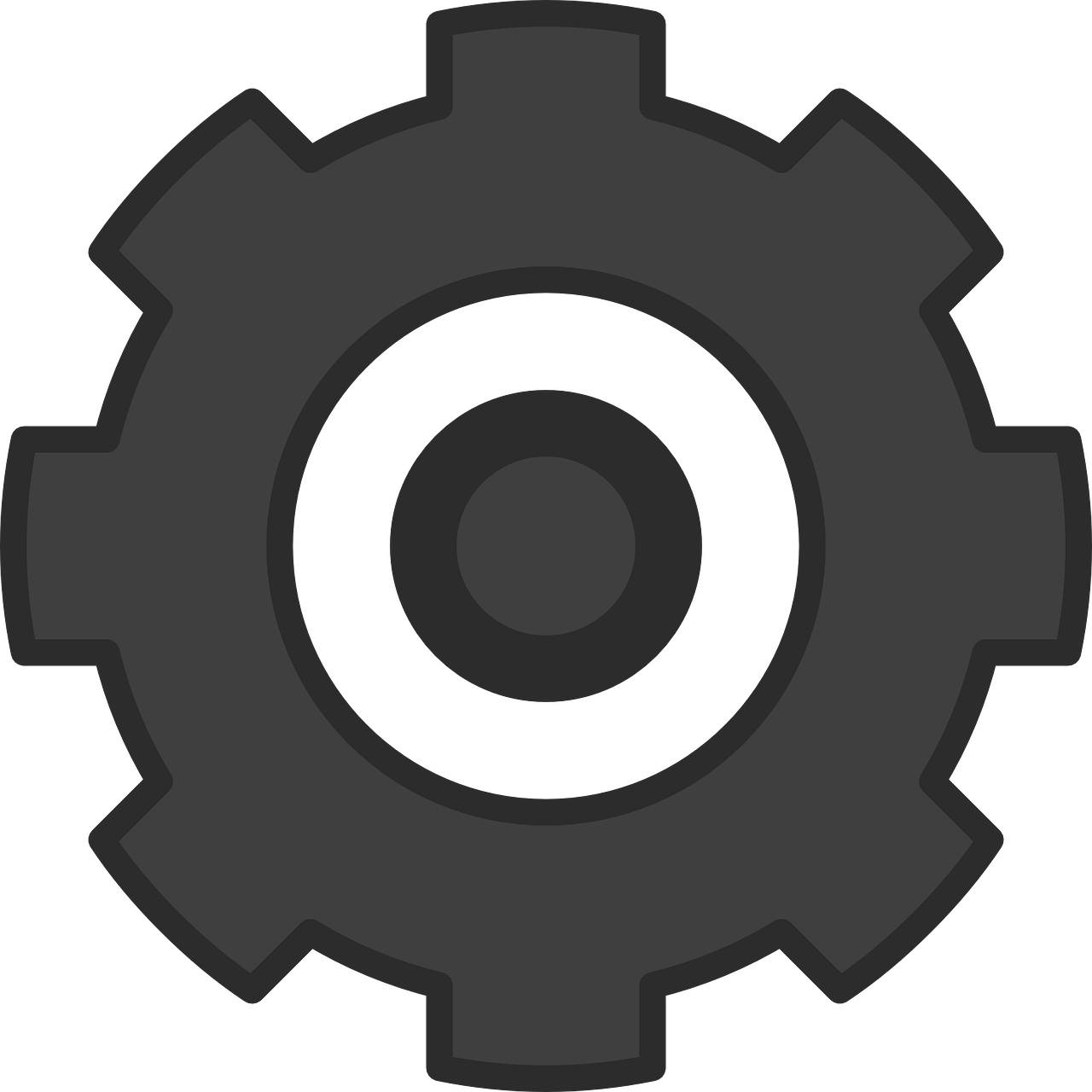 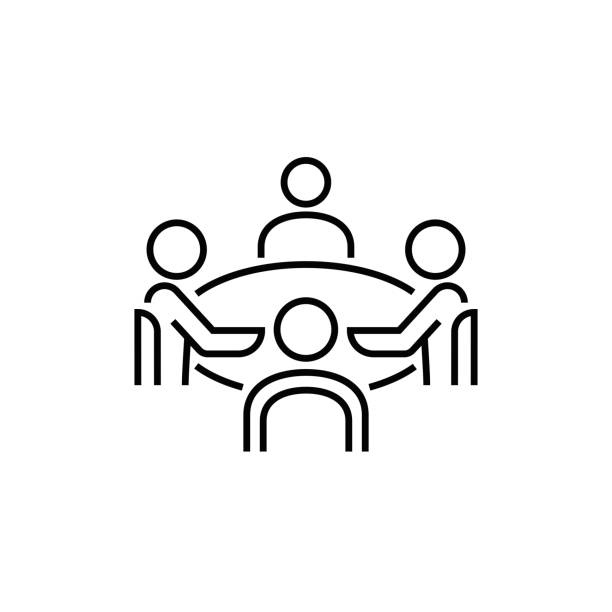 [Speaker Notes: Så nå har dere fått en oversikt over arealplanprosessen
Og dere har skjønt det er viktig å komme tidlig inn
 
Så nå skal dere få litt innsikt i hva DU SELV KAN GJØRE]
DEN VIKTIGSTE HØRINGSUTTALELSEN?
VARSEL OM OPPSTART OG PLANPROGRAMV / TINE LARSEN, DSA
[Speaker Notes: ALLER FØRSTE STASJONEN som vi står på nå
 
HETER PLANSTRATEGI]
VEIEN VIDERE I KOMMUNEN
VARSEL OM OPPSTART OG PLANPROGRAMV / kommune
PLANPROGRAM PÅ HØRING: HVA NÅ?
V / KRISTIN FREDHEIM, FNF
Arealtoget
Planstrategi
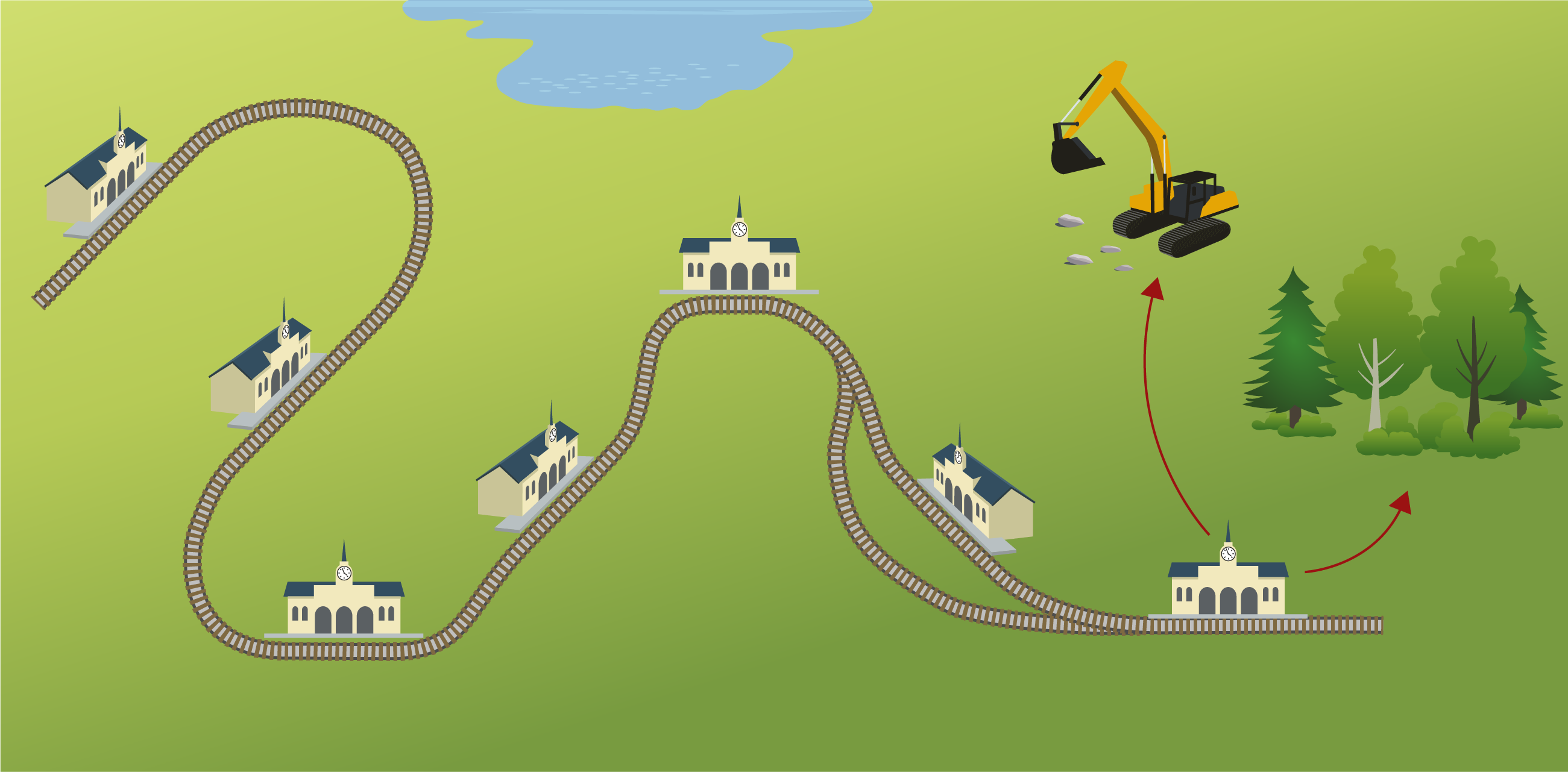 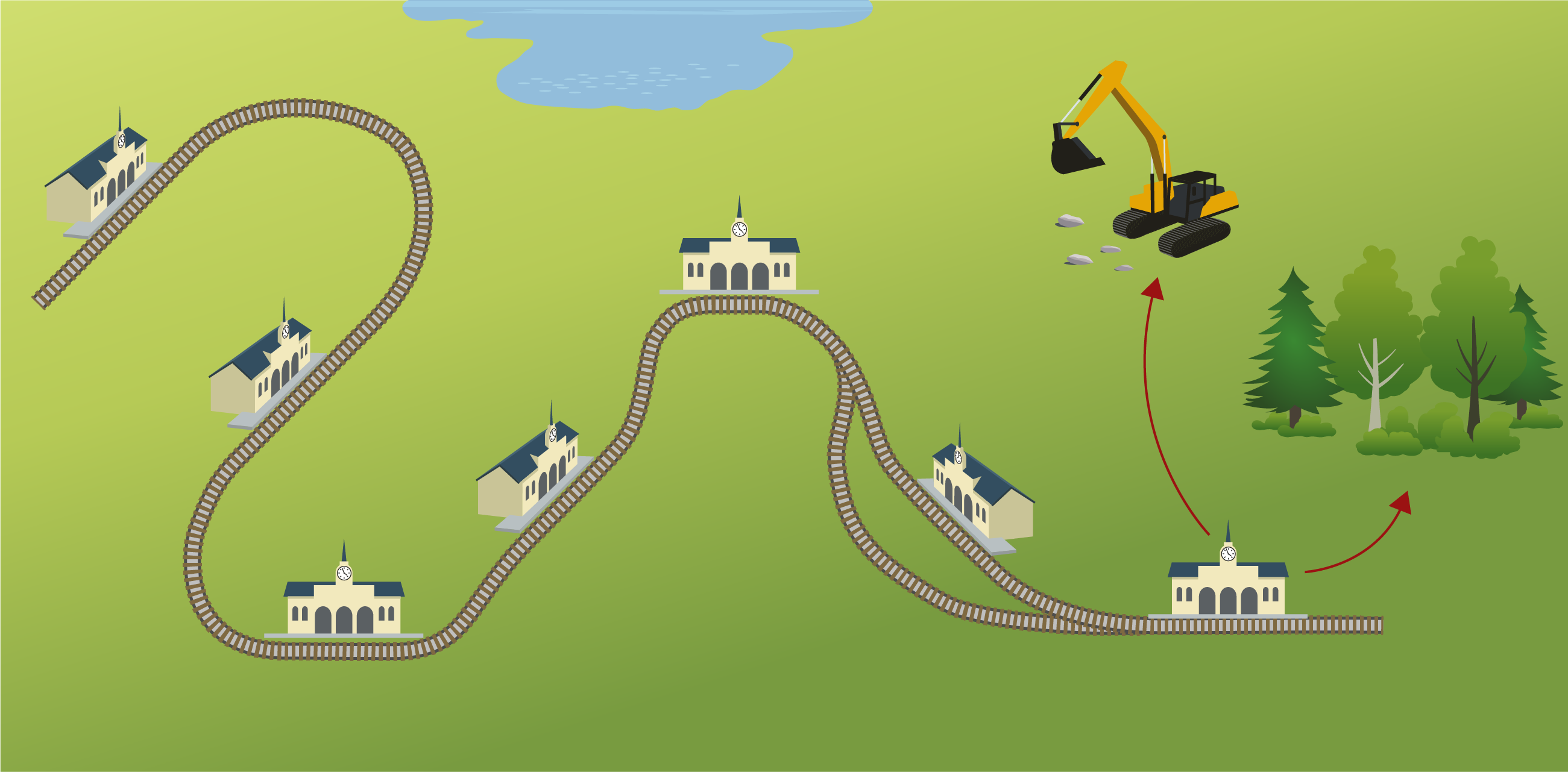 Arealdel
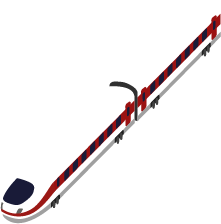 Planprogram og varsel om oppstart
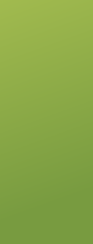 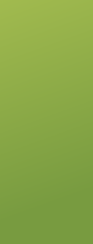 Kommunedelplan
Samfunnsdel
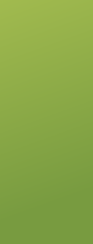 Reguleringsplan
Arealinnspill
[Speaker Notes: Så for å være tidligere ute i en sak som handler om utbygging av våre kjære naturområder, må vi følge med allerede når toget er på de første stasjonene. 
 
Og de første stasjonene har navn som "Planprogram", "Kommuneplanens arealdel" og "Varsel om oppstart" mm.
 
 Her i dette kurset skal vi konsentrere oss om stasjonen som heter "Planstrategi", 
 
DET ER VIKTIG Å FORSTÅ SAMMENHENGEN MELLOM NATURTAP OG
PLANPROSESSEN ELLER HER AREALTOGET
 
Kommuneplanprosessen 
Reguleringsplanprosessen
Utbygging


Frivillige foreninger forsøker etter beste evne
 
Men det å gi innspill i enkeltsaker (ER VIKTIG) men monner lite]
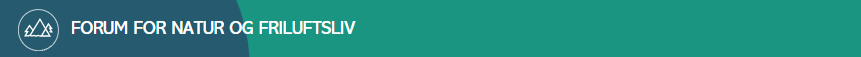 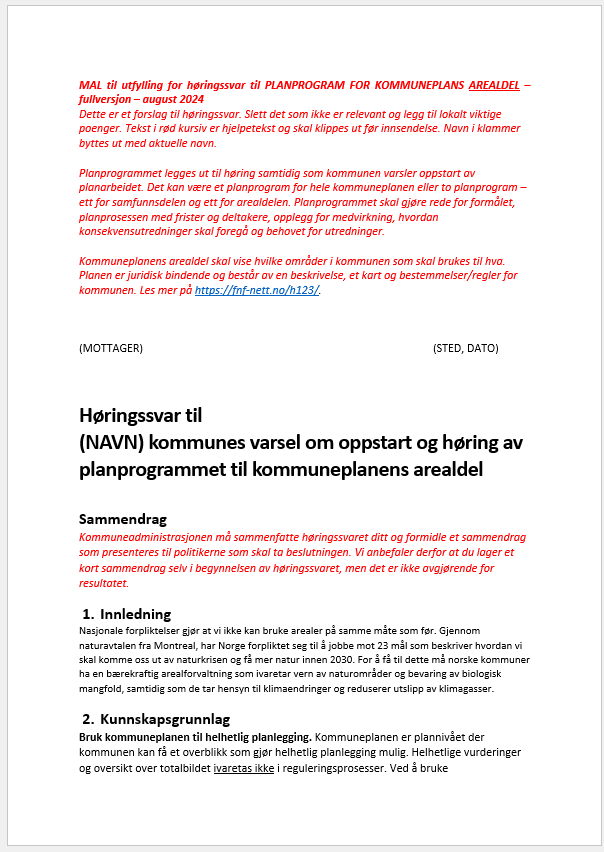 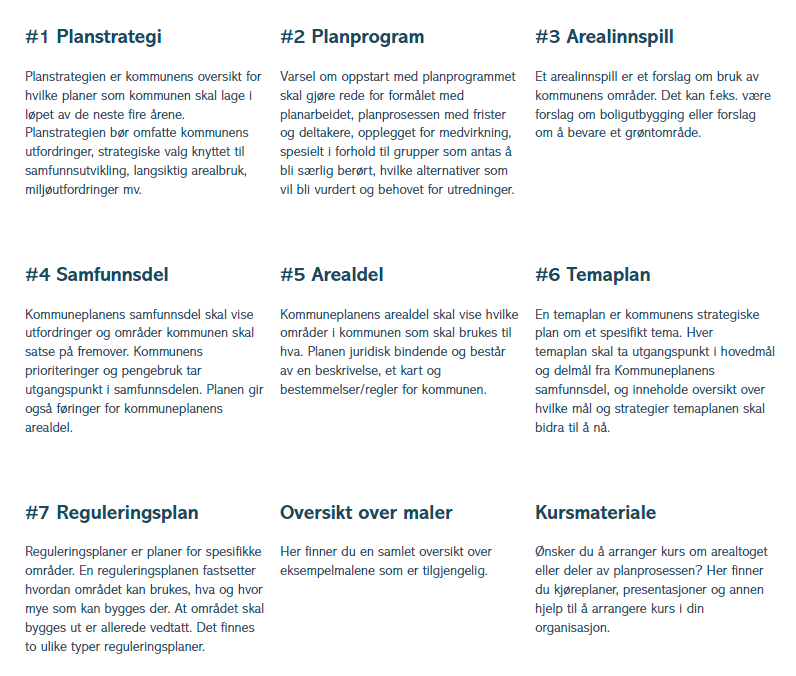 Hva ønsker vi gjennomslag for?
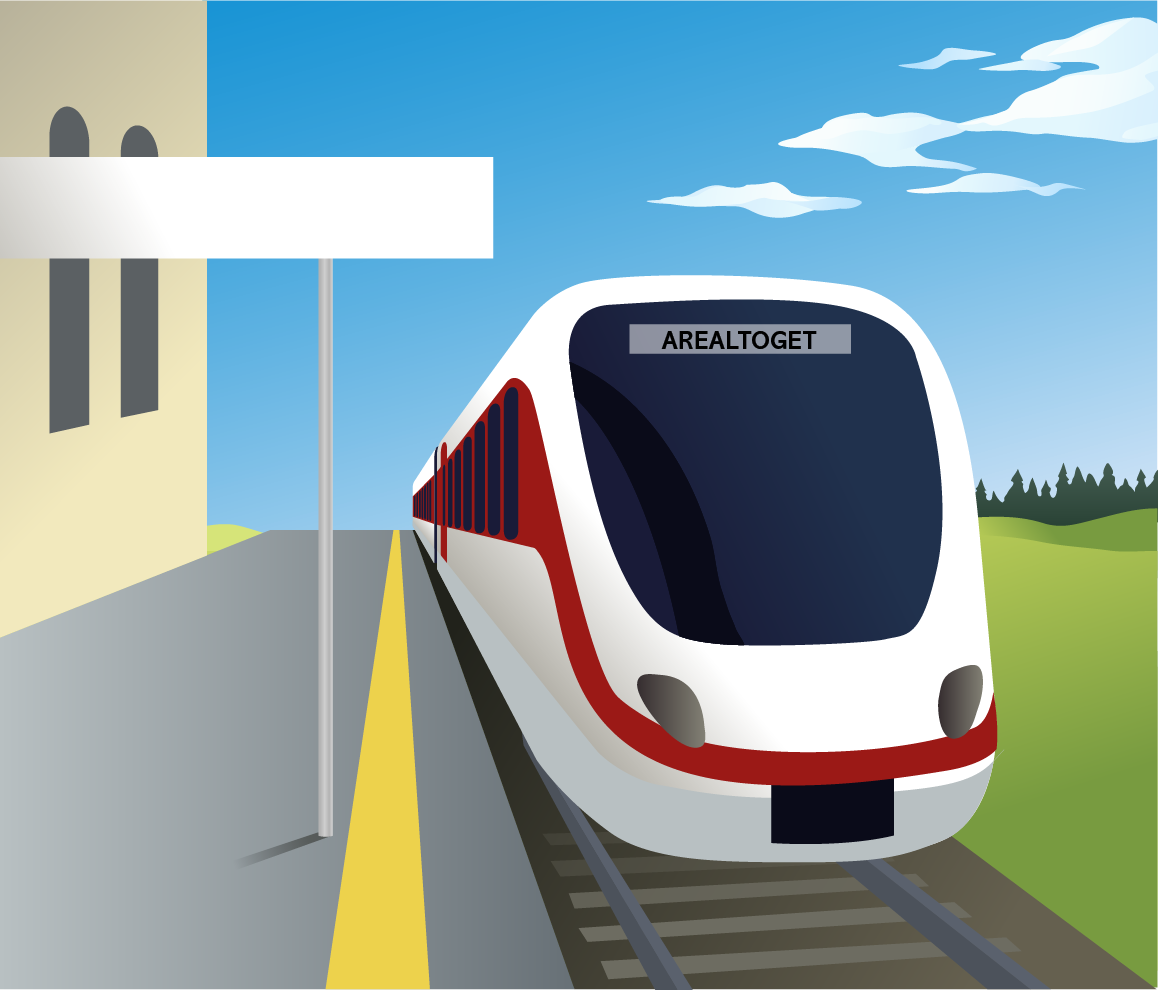 AREALDELEN
 Natur og friluftsområder inn i kommunekartet
 Bedre regler som ivaretar natur og friluftsinteressene
 Medvirkning
AREALDELEN
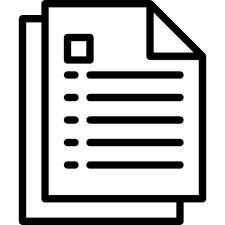 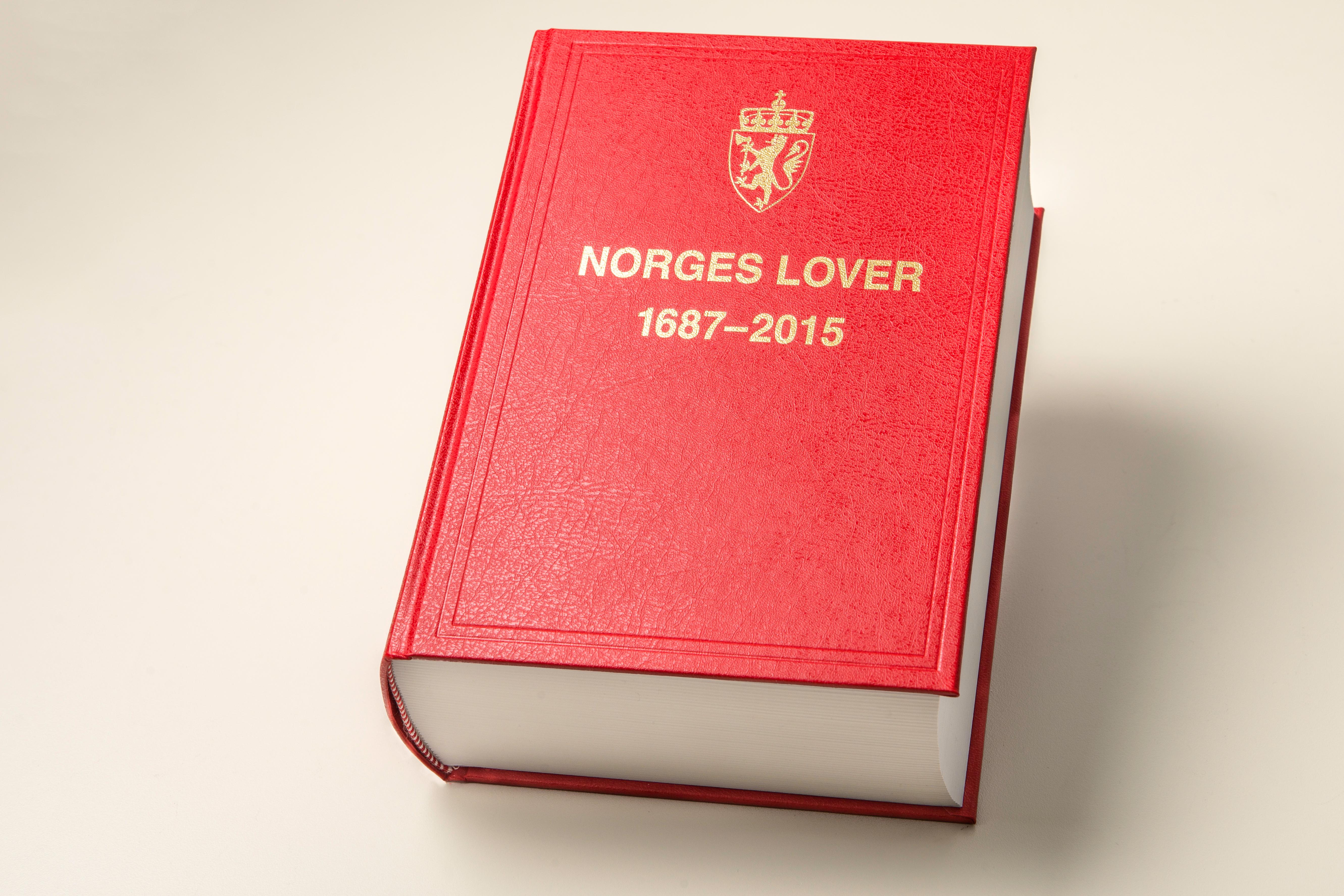 SAMFUNNSDELEN
 Naturhensyn
 Arealstrategi 
 Medvirkning
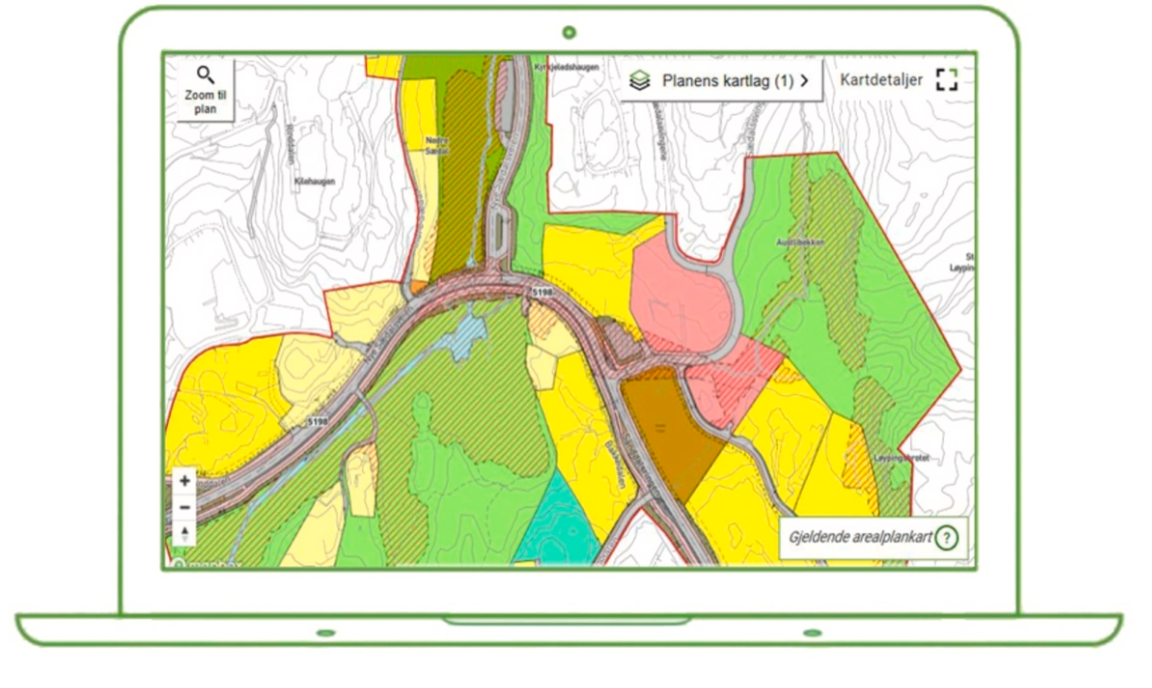 [Speaker Notes: AREALDELEN
Medvirkning, at vi blir tatt med på prosessen og lyttet til.
Natur og friluftsområder tegnes inn i kommunekartet og tas vare på for fremtiden.
Bedre regler for kommunen (bestemmelser) som ivaretar natur og friluftsinteressene.



SAMFUNNSDELEN
Hensyn til natur, økosystem, biologisk mangfold og opphold i naturen i innsatsområder/mål/fokusområder
Arealstrategi som viser koplingen mellom arealbruk og ønsket samfunnsutvikling
Medvirkning, at vi blir tatt med på prosessen og lyttet til]
AREALDELEN
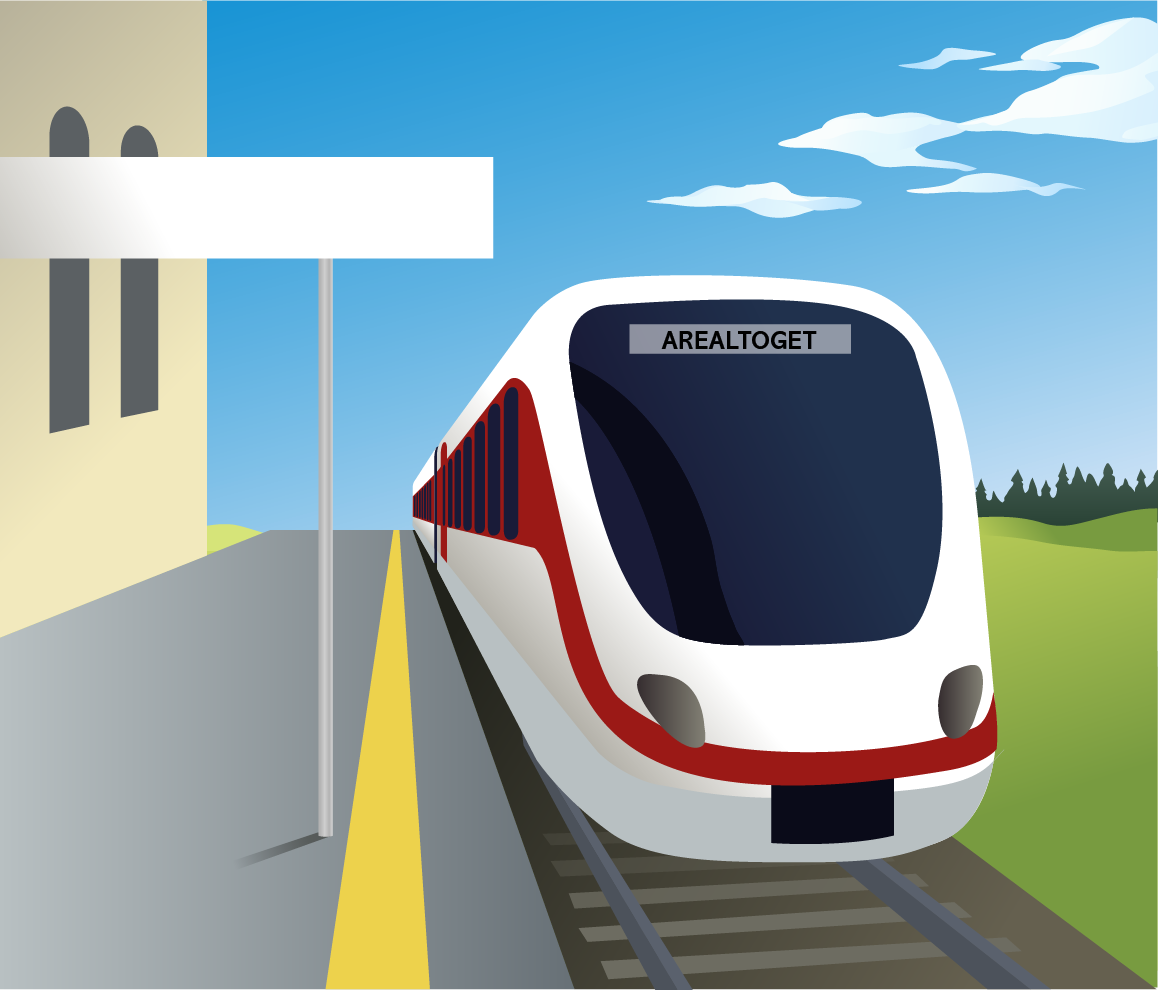 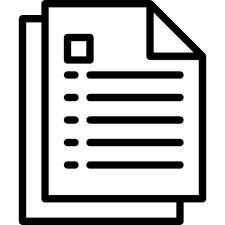 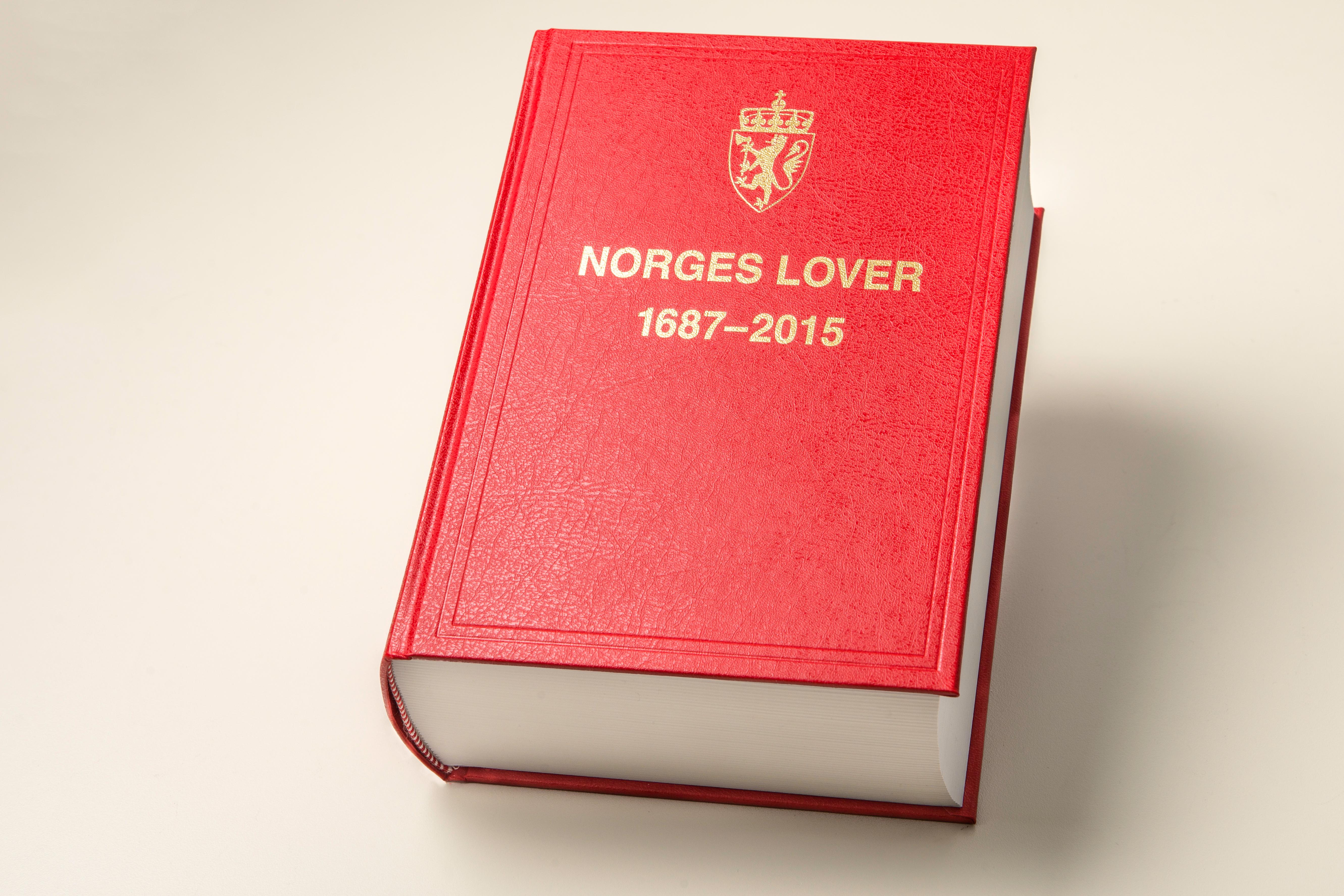 AREALDELEN
Bestemmelsene
Planbeskrivelsen
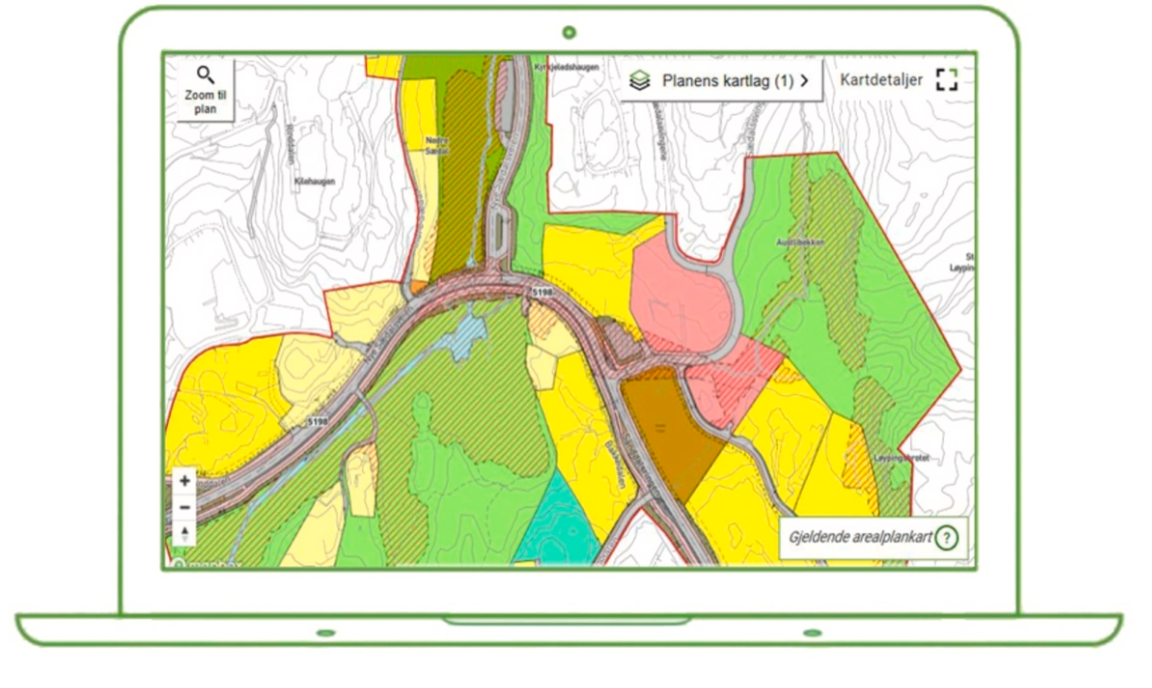 Kommuneplankartet
1. GI INNSPILL TIL PLANKARTET
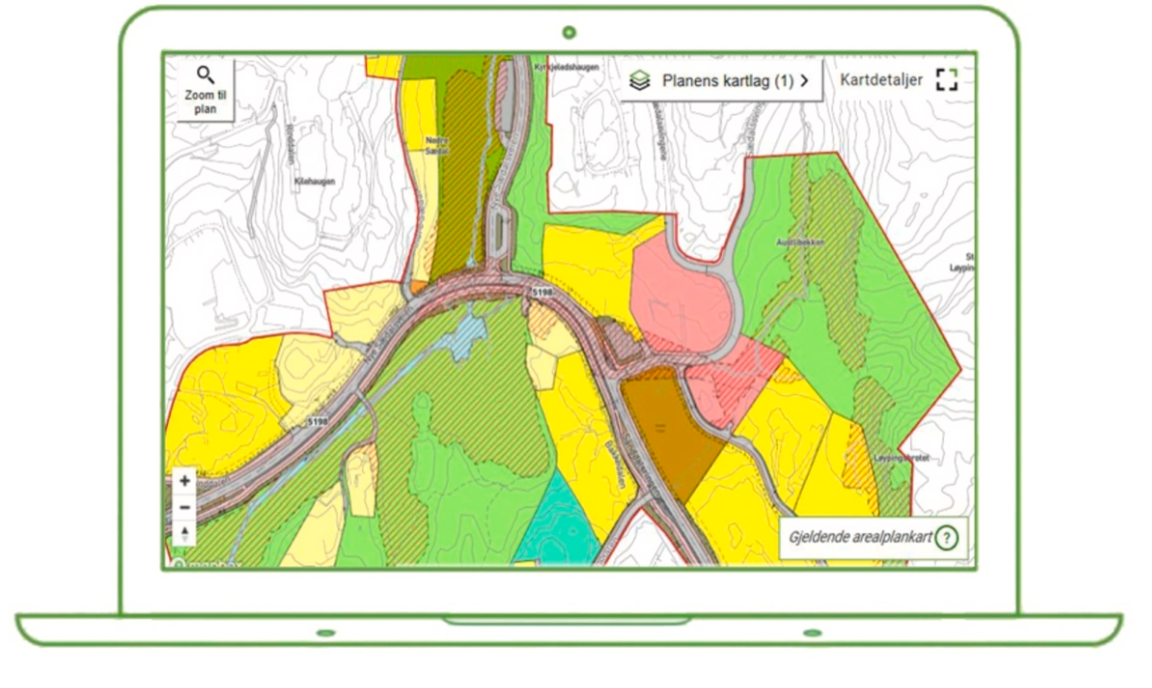 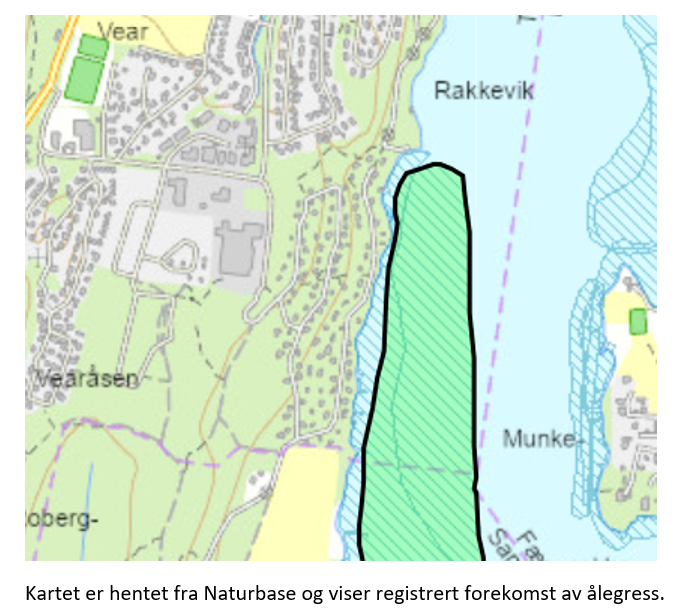 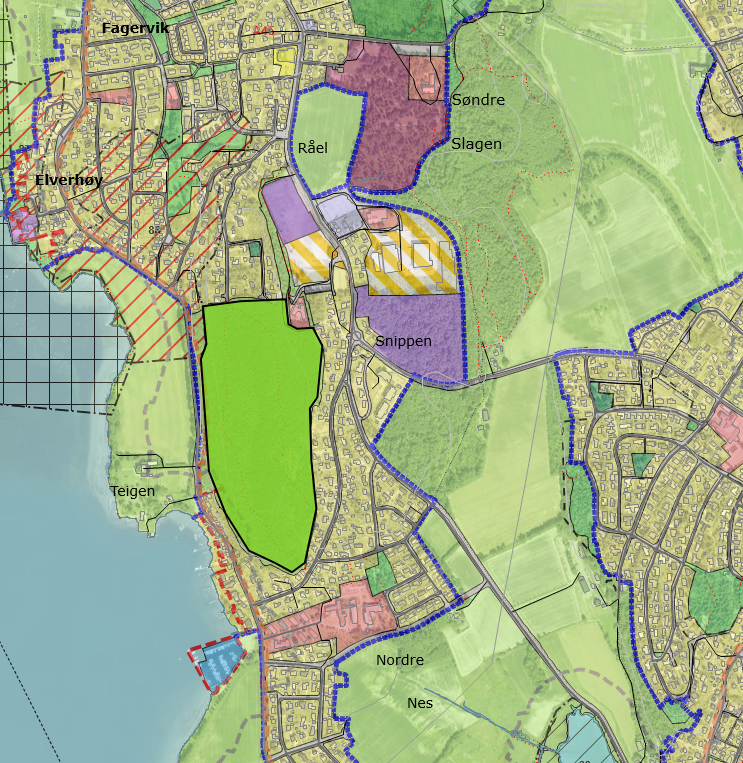 Arealinnspill
PLANKARTET
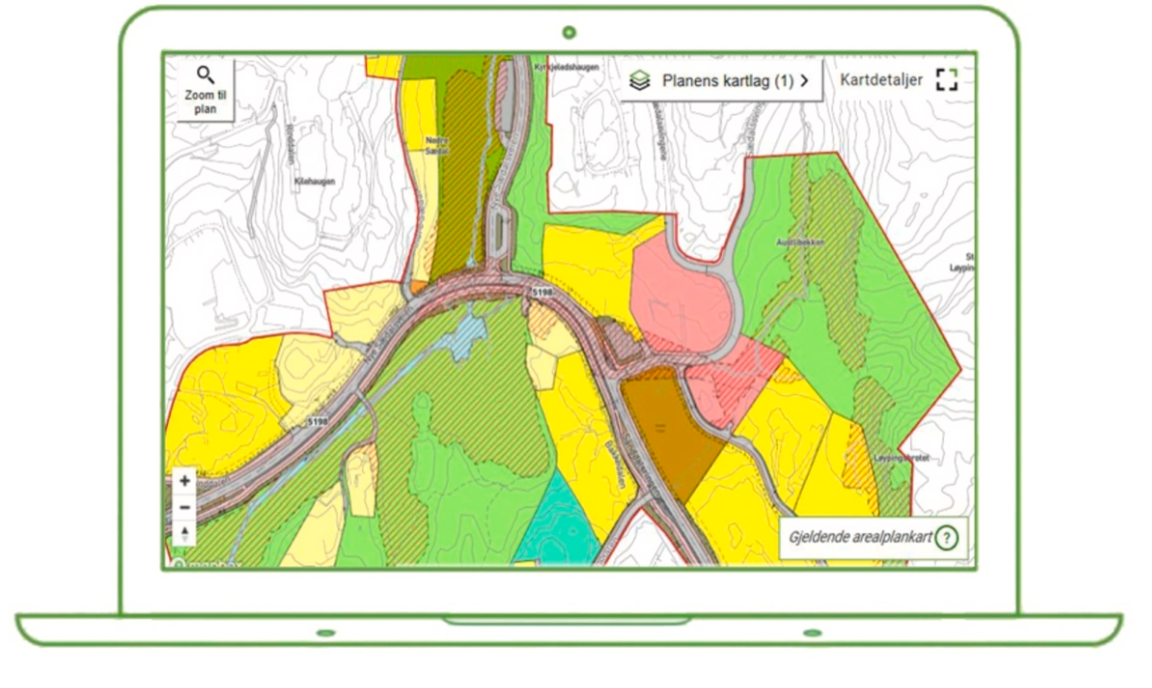 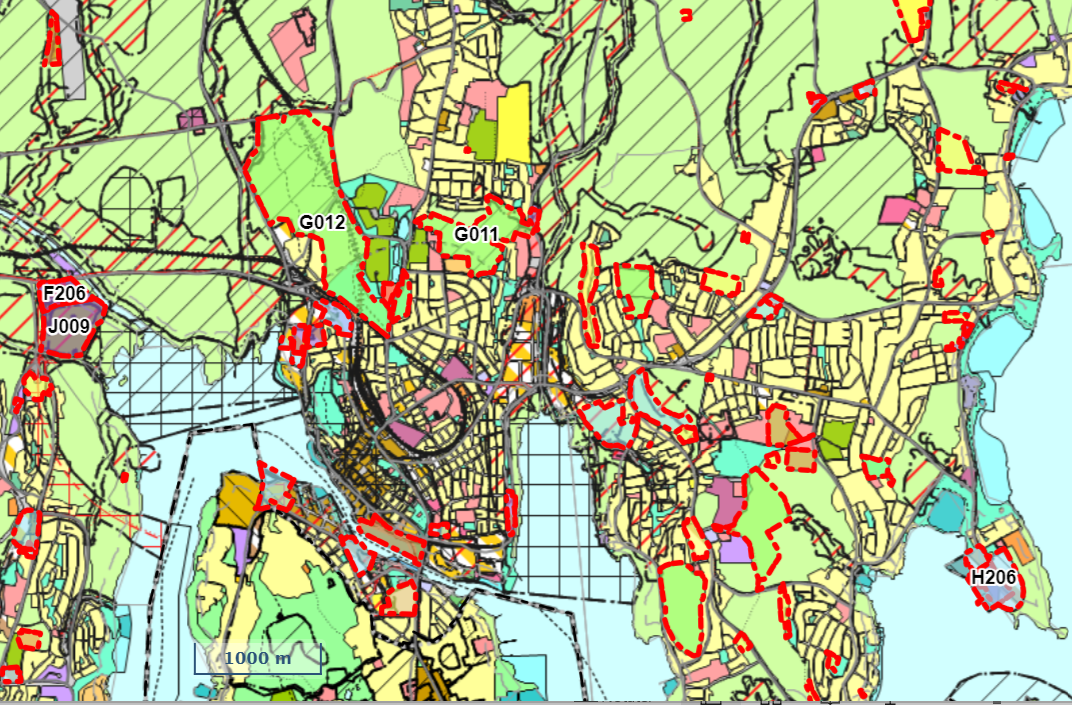 2. GI INNSPILL TIL BESTEMMELSENE
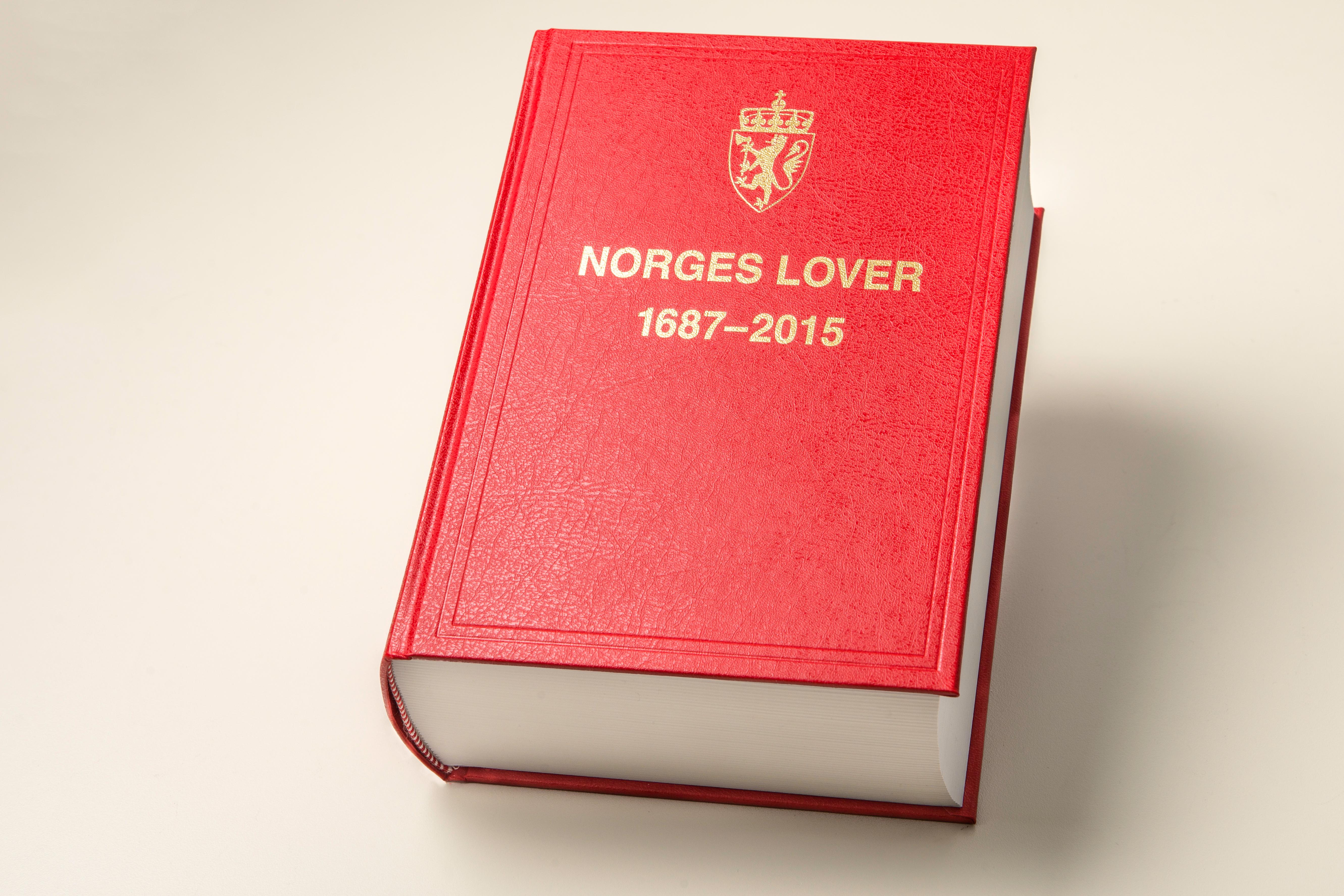 ArealnøytralitetPrinsippet om arealnøytralitet gjelder hele kommunen. Med arealnøytralitet menes å gjenbruke og fortette områder som allerede er utbygd, fremfor å bygge ned landbruksarealer og natur. (Ref. KPA § 16.6 Nordre Follo kommune)

Strandsonen Tiltak skal ikke være til hinder for allmennhetens bruk og/eller ferdsel, eller være dominerende i landskapet, verken sett fra sjø eller land. Tiltaket må ikke få silhuettvirkning eller skade naturmangfoldet. (Ref. KPA § 2.1.4 Tønsberg kommune)
3. GI INNSPILL TIL PLANBESKRIVELSEN
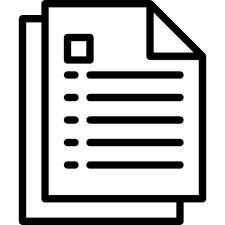 GI INNSPILL HVA DERE ØNSKER OM

Medvirkning
Planvask
Kunnskapsgrunnlag
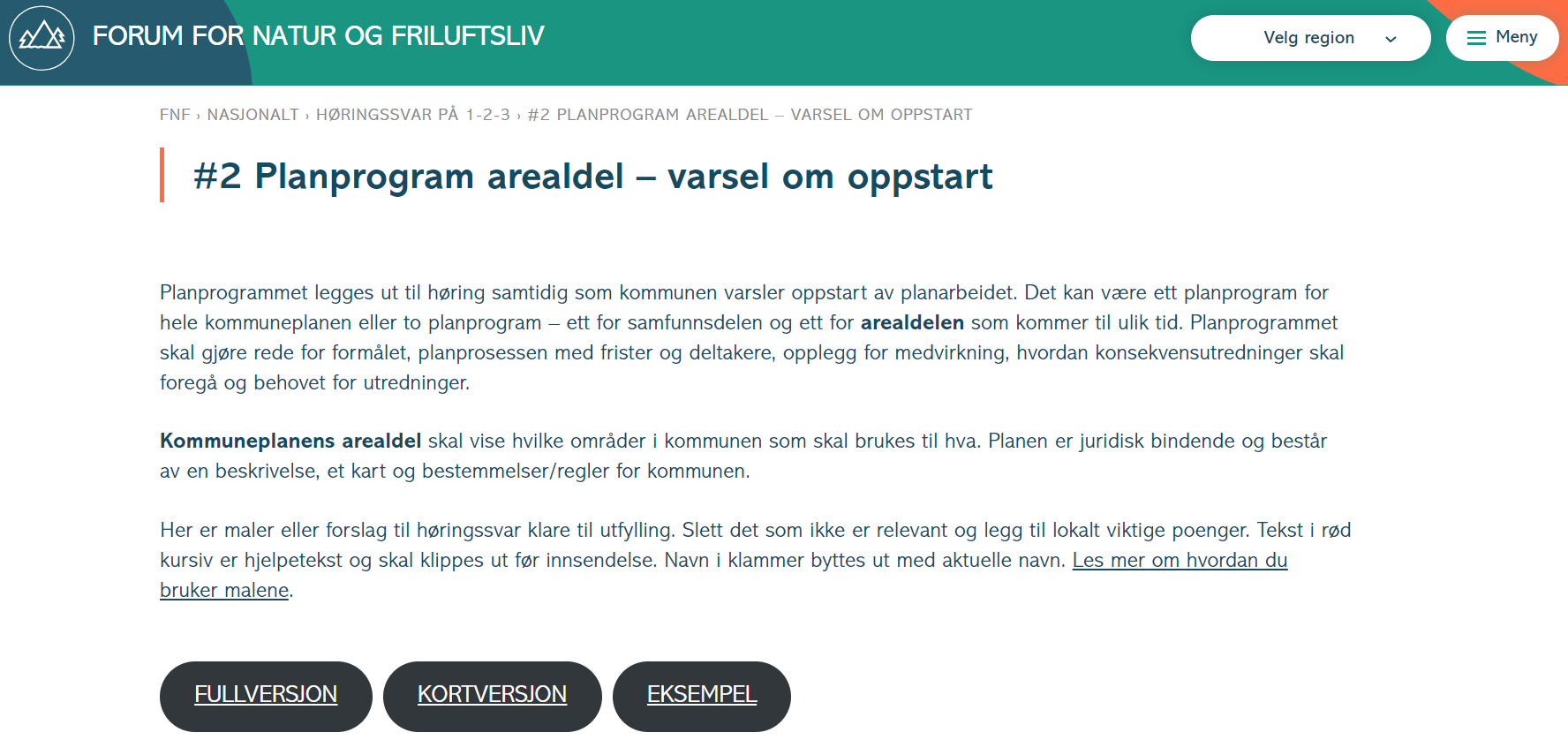 SAMFUNNSDELEN PÅ HØRING
Arealtoget
Planstrategi
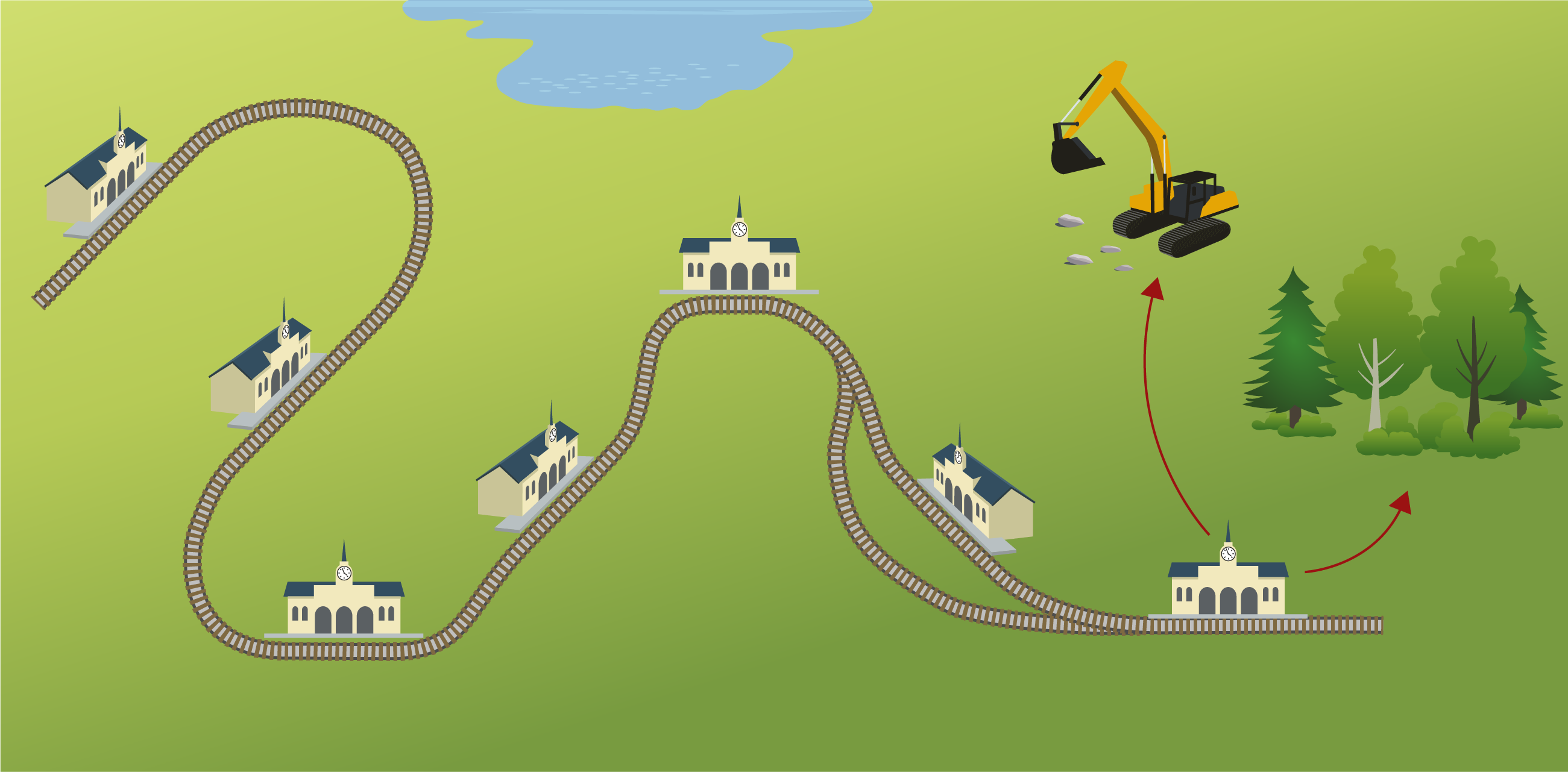 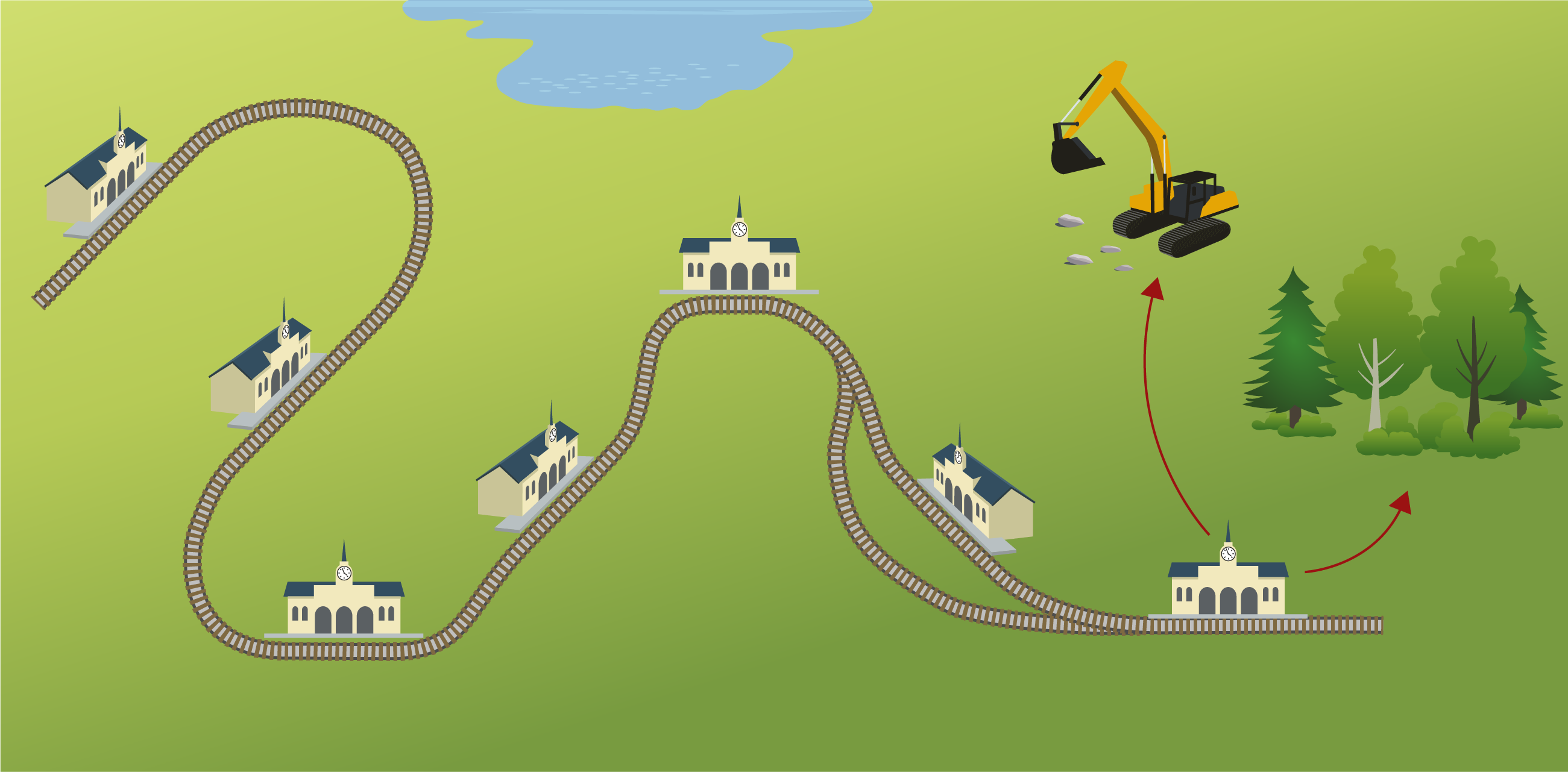 Arealdel
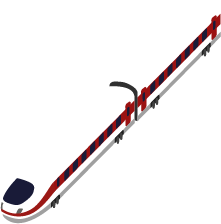 Planprogram og varsel om oppstart
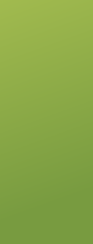 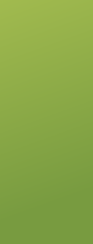 Kommunedelplan
Samfunnsdel
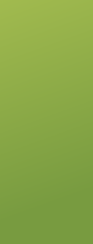 Reguleringsplan
Arealinnspill
[Speaker Notes: Så for å være tidligere ute i en sak som handler om utbygging av våre kjære naturområder, må vi følge med allerede når toget er på de første stasjonene. 
 
Og de første stasjonene har navn som "Planprogram", "Kommuneplanens arealdel" og "Varsel om oppstart" mm.
 
 Her i dette kurset skal vi konsentrere oss om stasjonen som heter "Planstrategi", 
 
DET ER VIKTIG Å FORSTÅ SAMMENHENGEN MELLOM NATURTAP OG
PLANPROSESSEN ELLER HER AREALTOGET
 
Kommuneplanprosessen 
Reguleringsplanprosessen
Utbygging


Frivillige foreninger forsøker etter beste evne
 
Men det å gi innspill i enkeltsaker (ER VIKTIG) men monner lite]
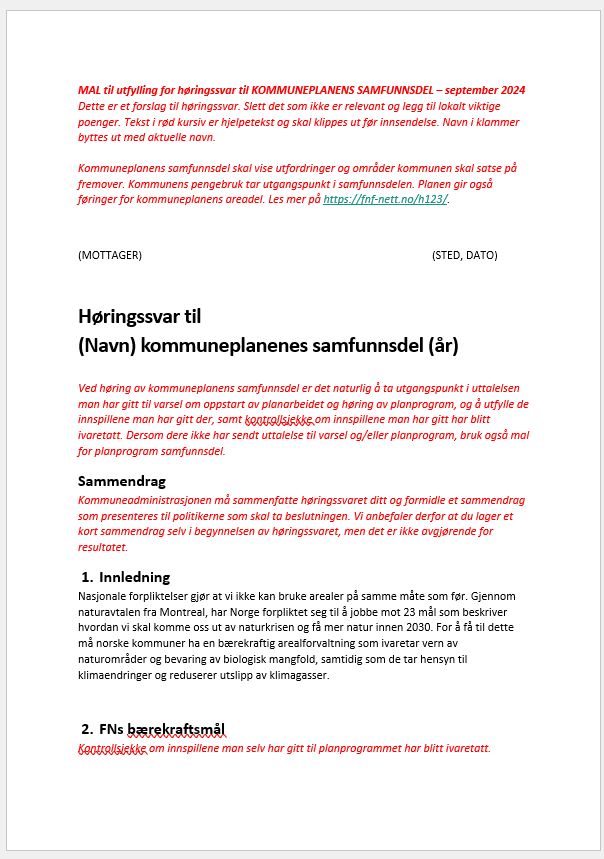 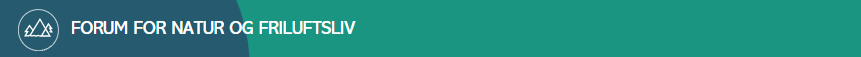 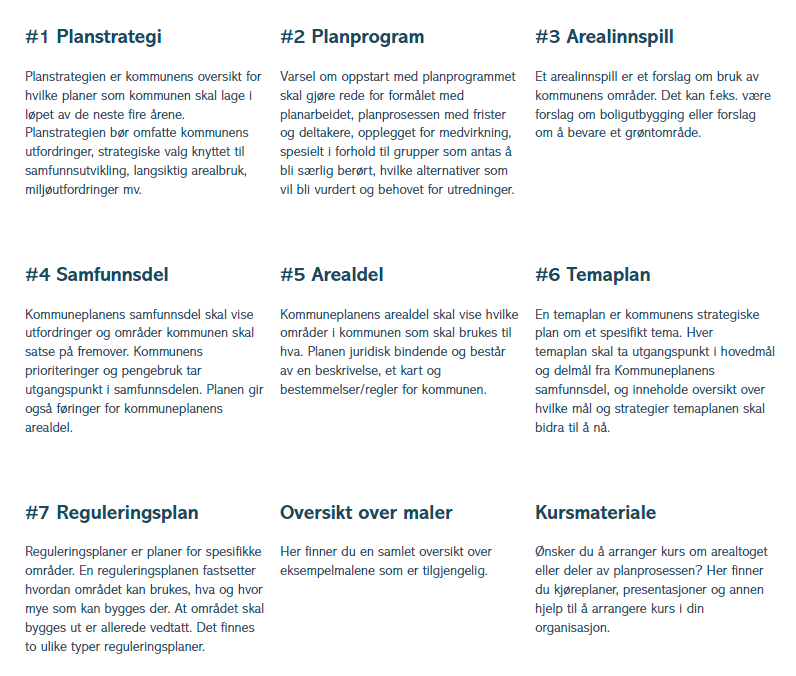 AREALDELEN PÅ HØRING
[Speaker Notes: Nå som vi vet hva en planstrategi er og hva slags betydning den kan ha for kommunen er vi klare for å si vår mening.

Men når kan vi si vår mening? Og hva skal vi spille inn?]
Arealtoget
Planstrategi
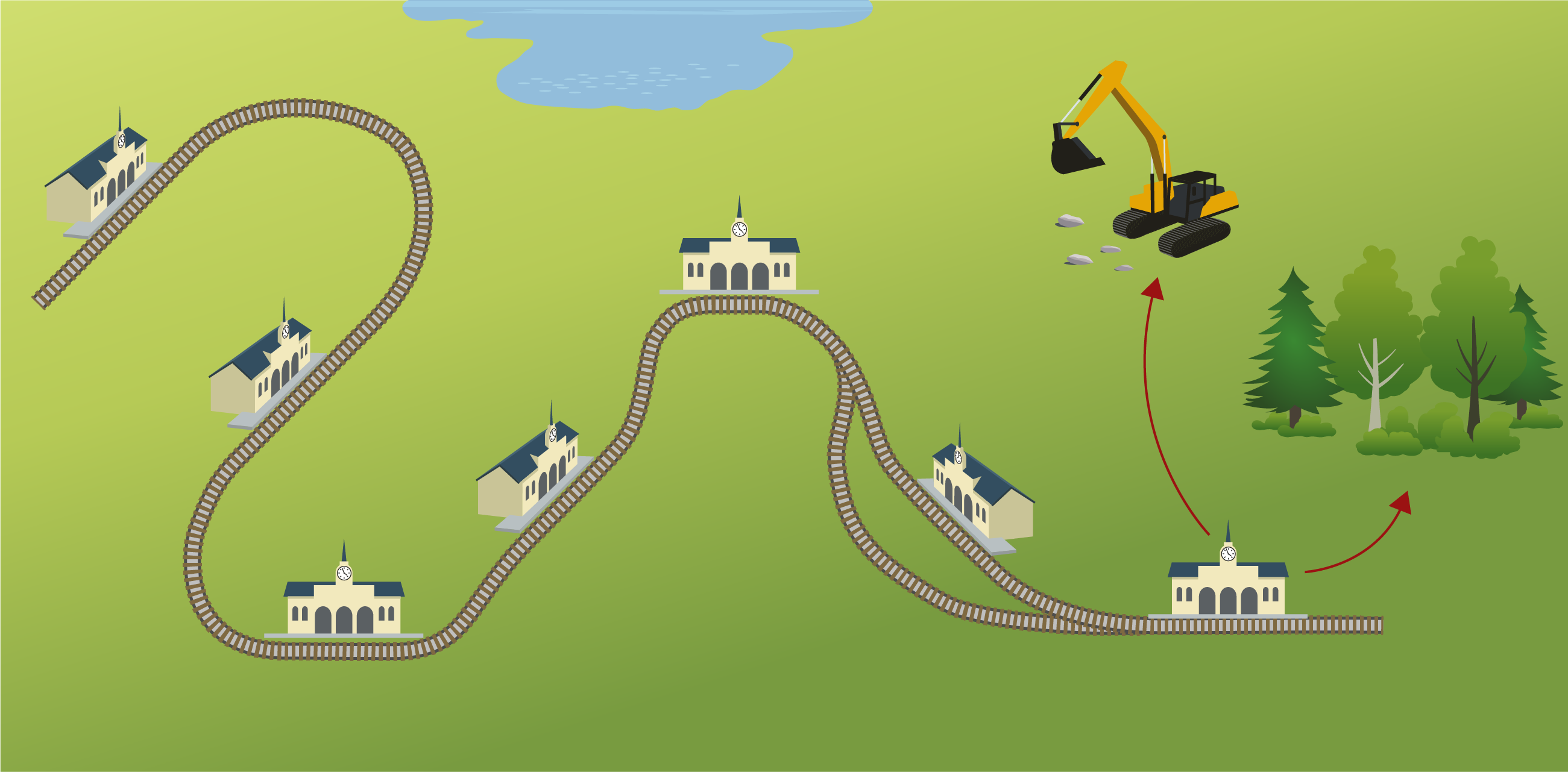 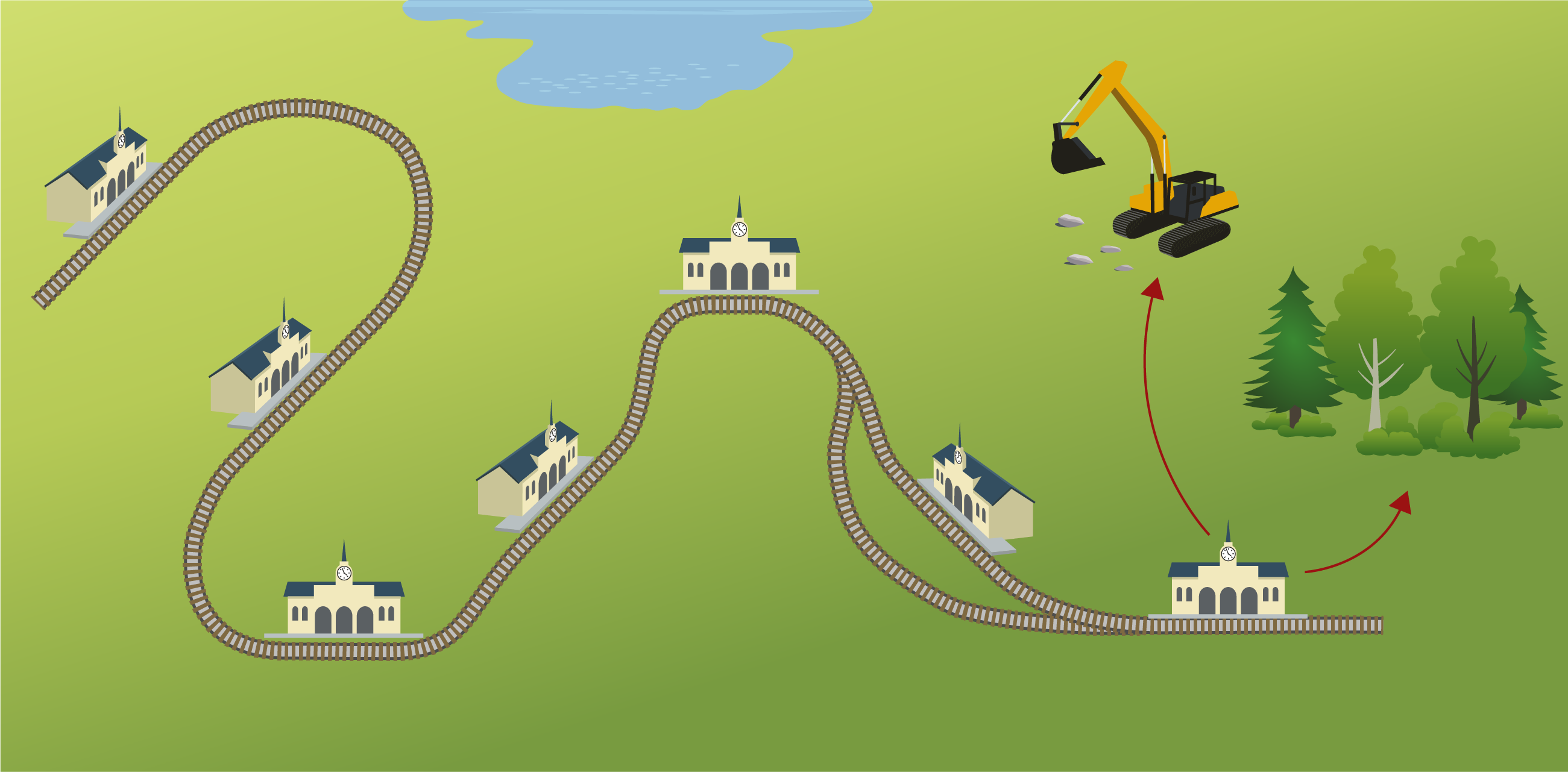 Arealdel
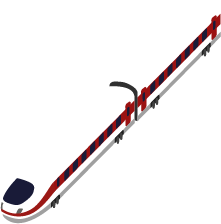 Planprogram og varsel om oppstart
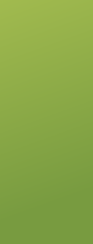 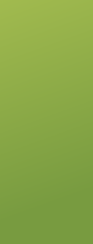 Kommunedelplan
Samfunnsdel
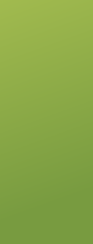 Reguleringsplan
Arealinnspill
[Speaker Notes: Så for å være tidligere ute i en sak som handler om utbygging av våre kjære naturområder, må vi følge med allerede når toget er på de første stasjonene. 
 
Og de første stasjonene har navn som "Planprogram", "Kommuneplanens arealdel" og "Varsel om oppstart" mm.
 
 Her i dette kurset skal vi konsentrere oss om stasjonen som heter "Planstrategi", 
 
DET ER VIKTIG Å FORSTÅ SAMMENHENGEN MELLOM NATURTAP OG
PLANPROSESSEN ELLER HER AREALTOGET
 
Kommuneplanprosessen 
Reguleringsplanprosessen
Utbygging


Frivillige foreninger forsøker etter beste evne
 
Men det å gi innspill i enkeltsaker (ER VIKTIG) men monner lite]
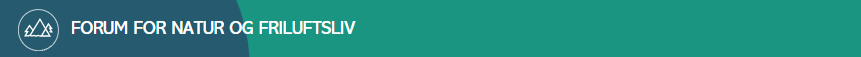 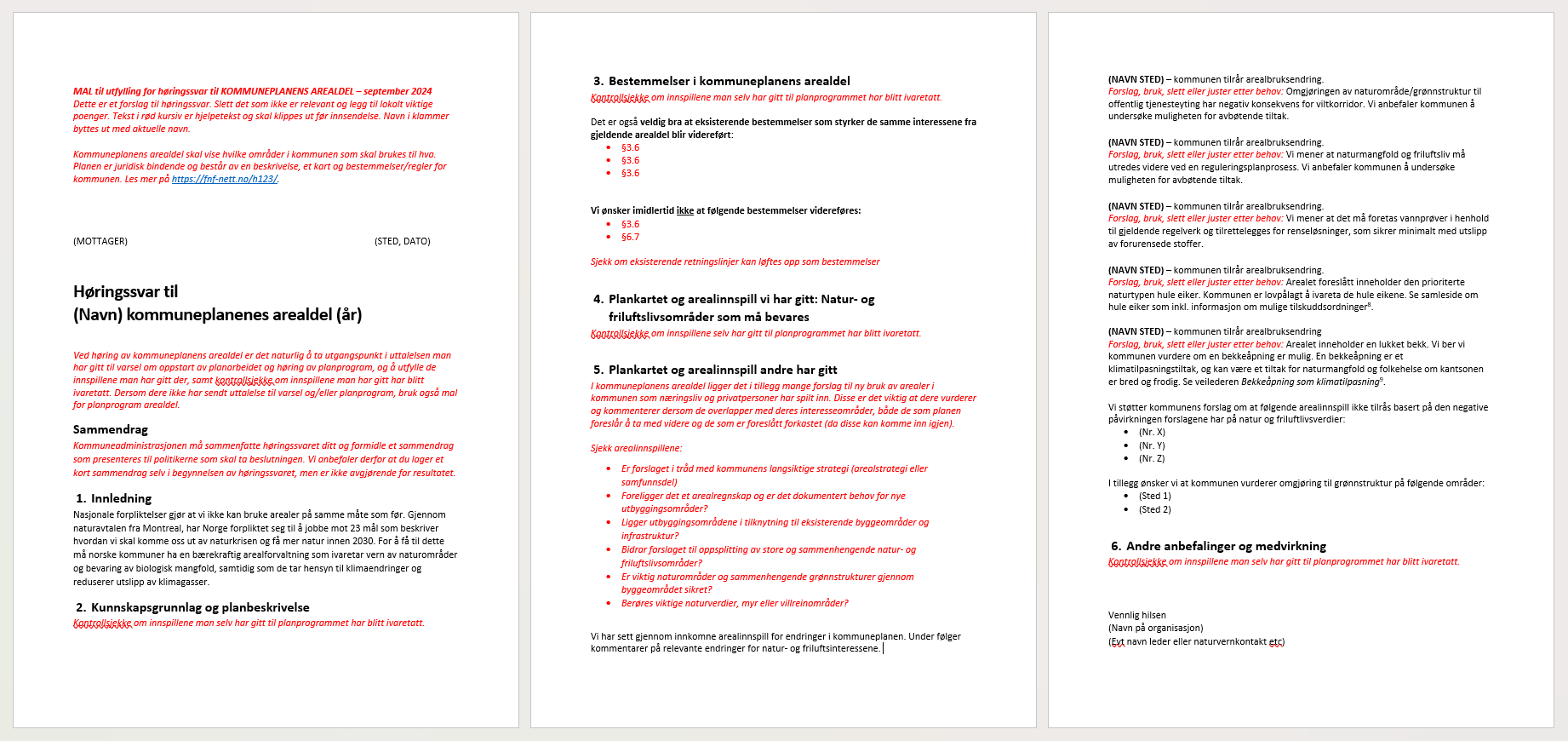 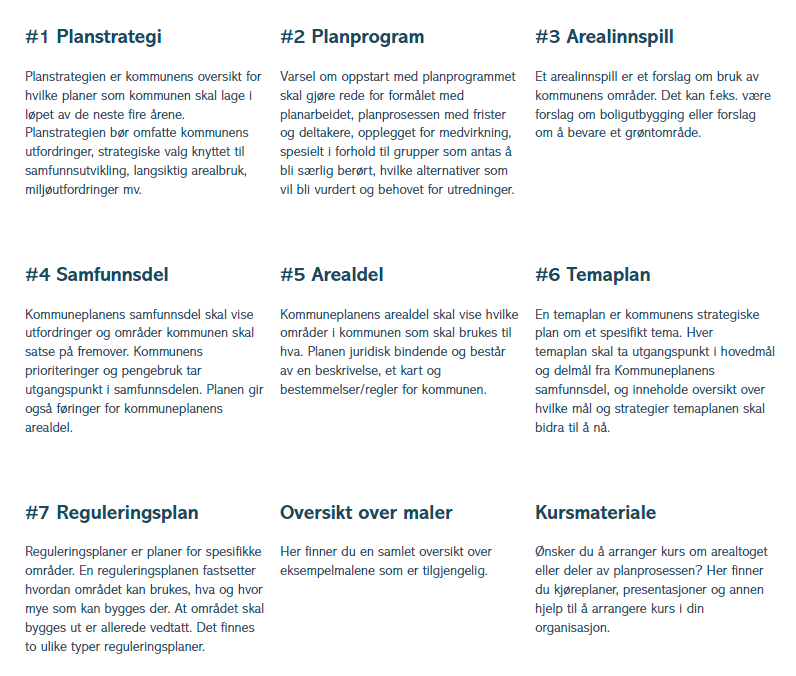 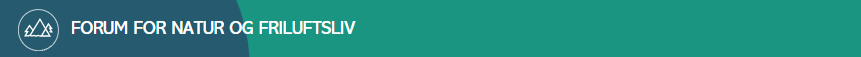 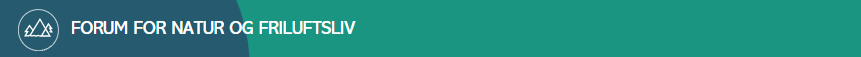 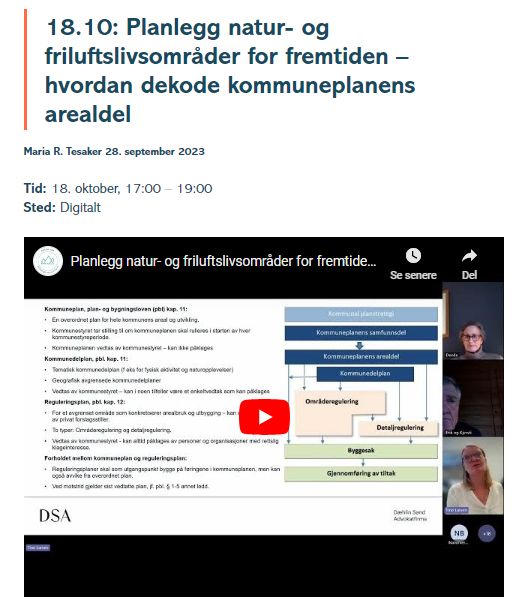 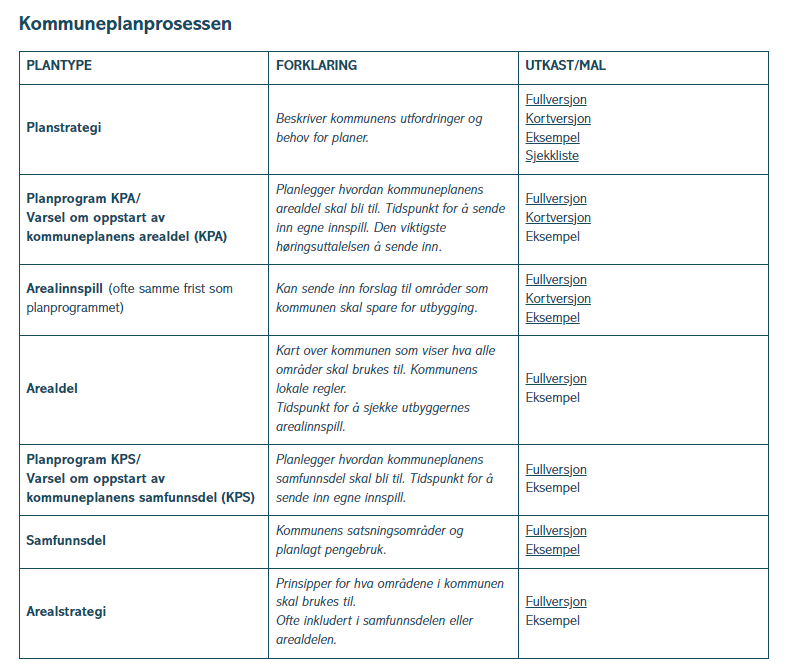 NYTTIGE VERKTØY
NYTTIGE VERKTØY
Høringssvar på 123http://fnf-nett.no/h123

Høringsradarenhttps://fnf-nett.no/hoeringsradaren/

Lær merhttps://fnf-nett.no/laer-mer/ 
Uttalelser fra FNFhttps://fnf-nett.no/uttalelser-horinger/ 
Faktaark om naturforvaltninghttps://fnf-nett.no/faktaark-om-naturforvaltning/
[Speaker Notes: Før vi begynner med oppgavene skal jeg gjennomgå ressursene vi har nevnt tidligere. Disse kan brukes for å gjennomføre oppgavene.]
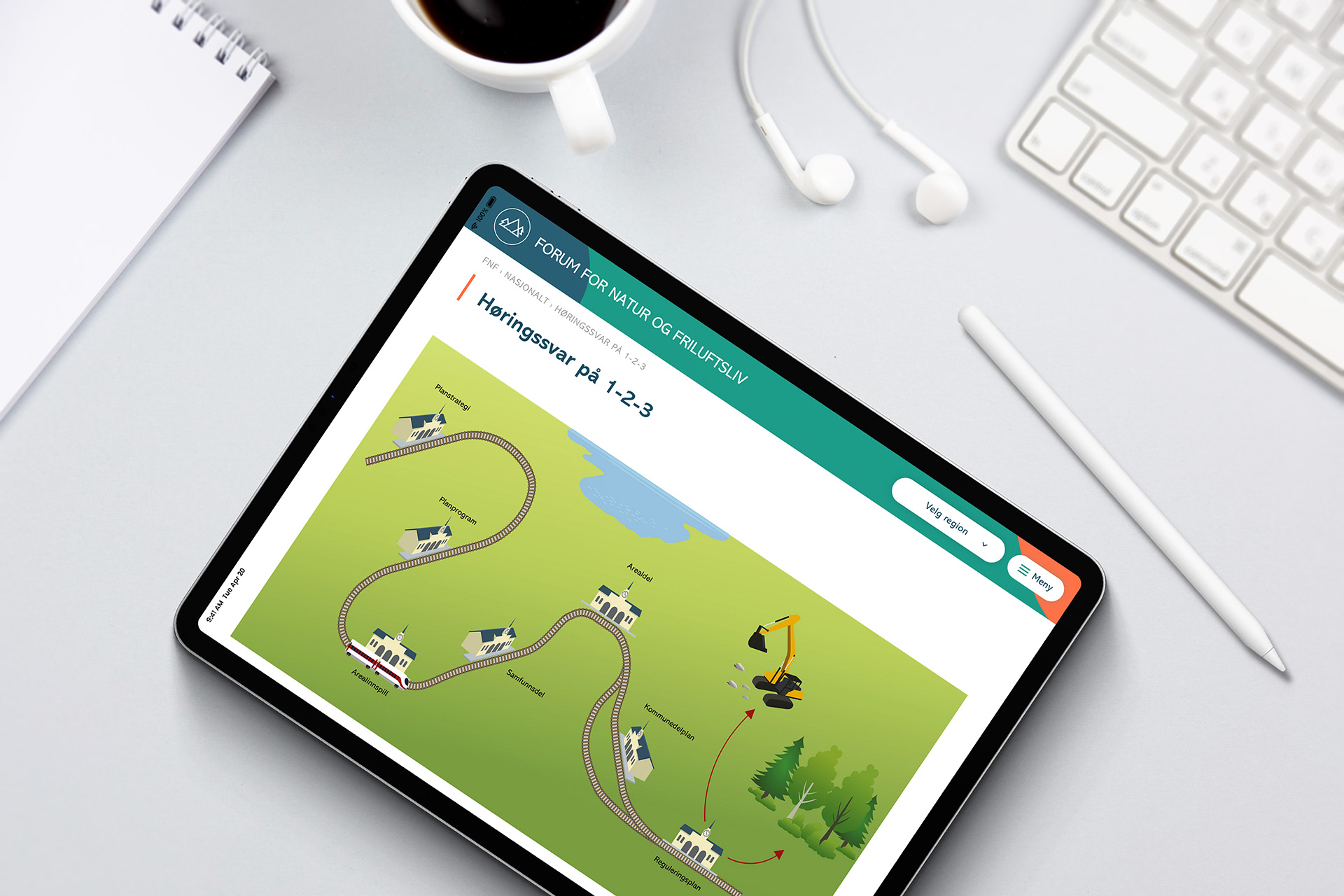 [Speaker Notes: Landingssiden for prosjektet Høringssvar på 1-2-3 inneholder skisser eller maler til innspill til ulike steg i planprosessen, her ligger også skissen for innspill til planprogrammet til kommuneplanen.]
[Speaker Notes: Høringsradaren er et verktøy for å gi natur- og friluftslivsorganisasjonene en enkel oversikt over hvilke relevante saker for natur og friluftsliv som er på høring fra kommunene, staten og andre myndigheter. Det er mulig å abonnere så man får varsel ved nye saker.]
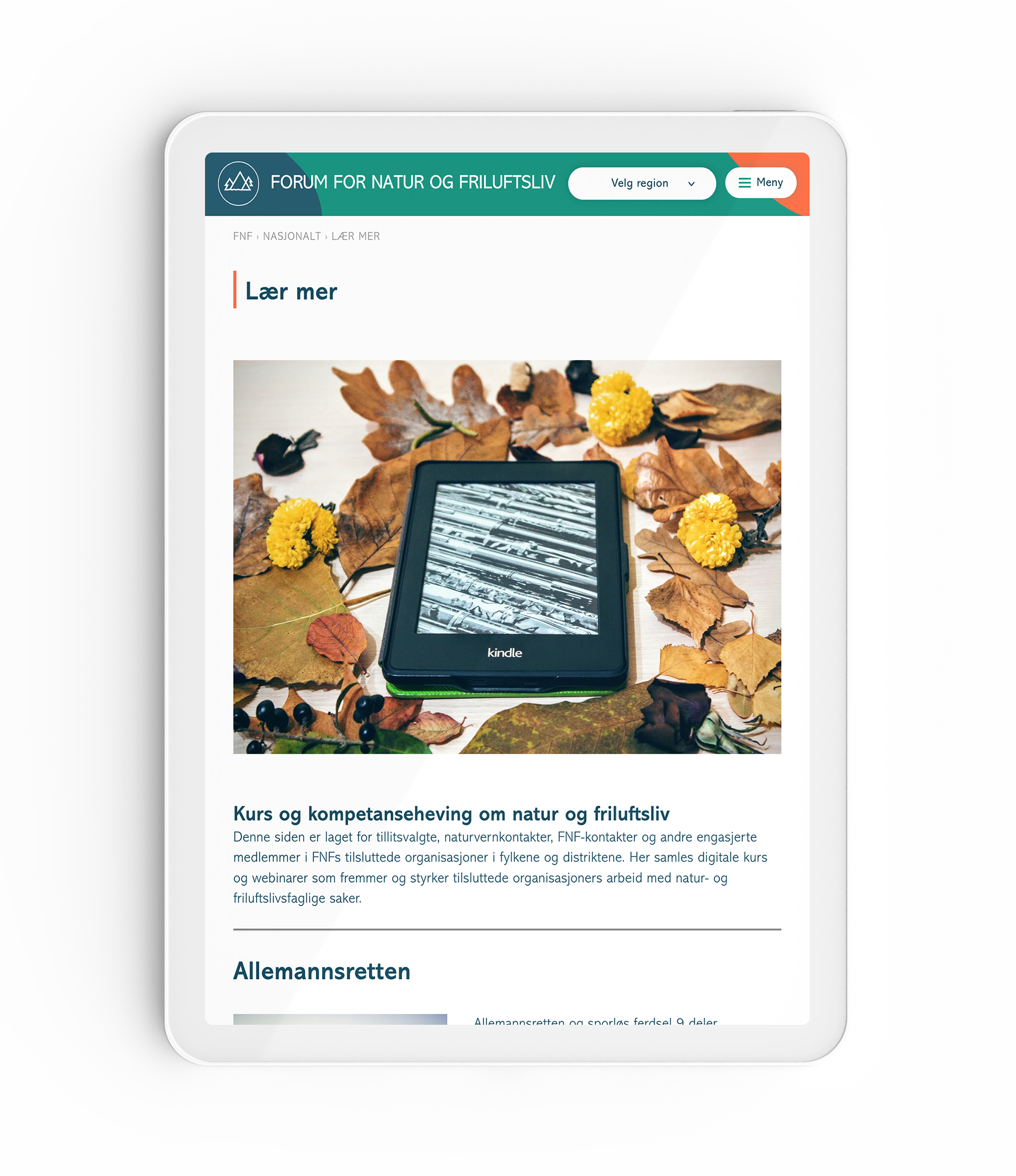 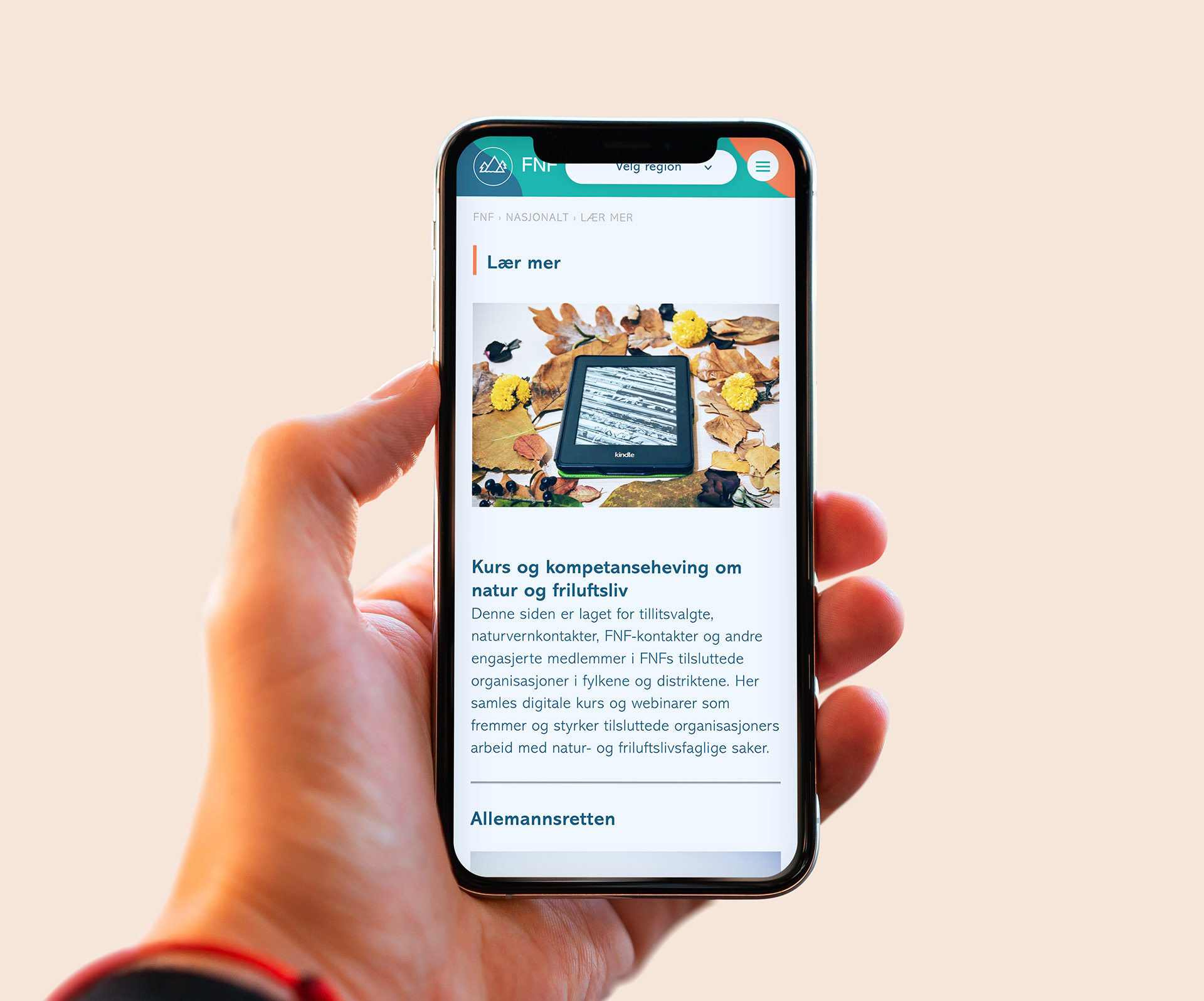 [Speaker Notes: Lær mer er en nettside med digitale kurs og webinarer som fremmer og styrker organisasjoners arbeid med natur- og friluftslivsfaglige saker.]
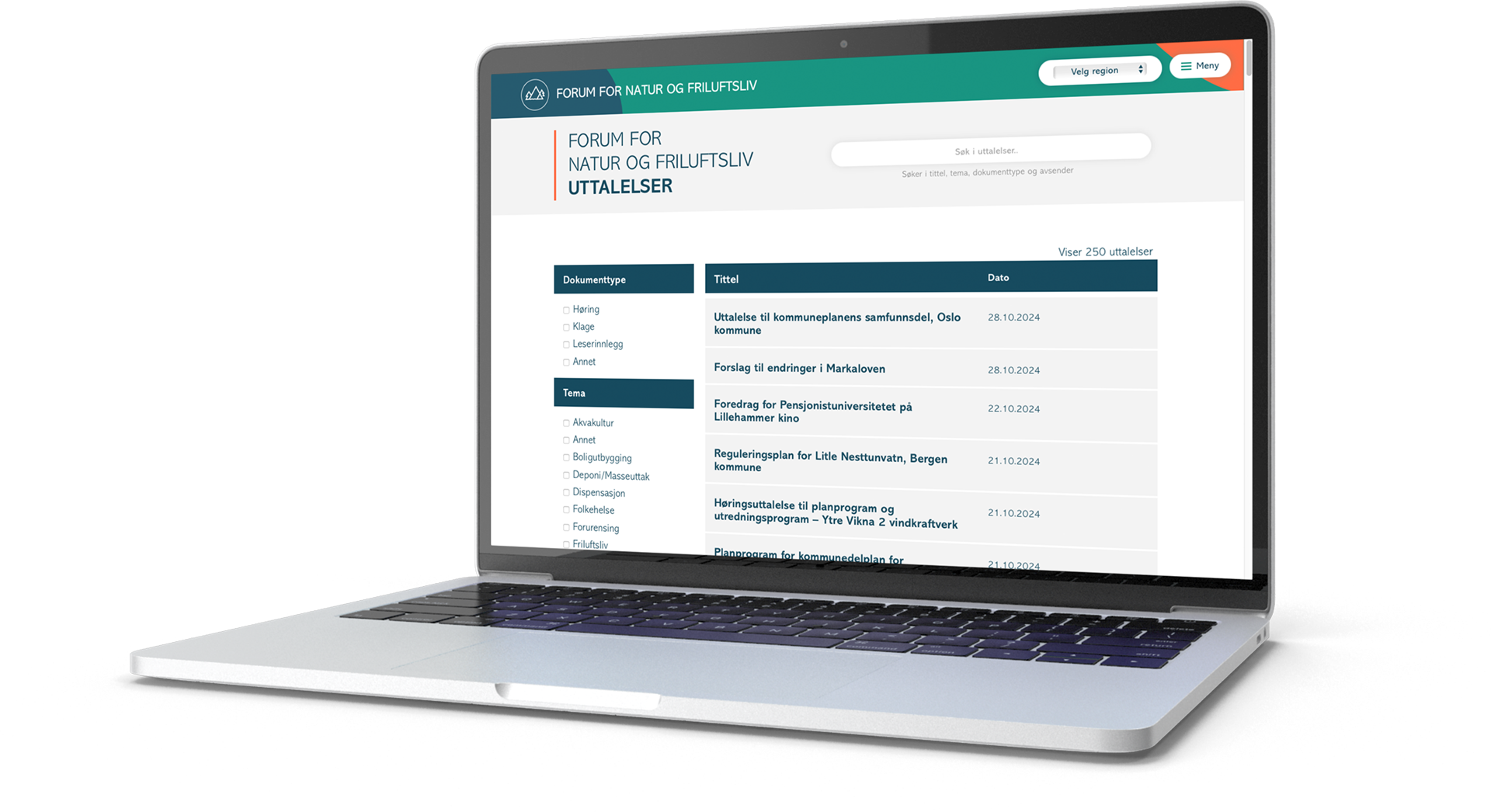 [Speaker Notes: Uttalelser fra FNF er en nettside med uttalelsene som er skrevet av FNF. Her kan man huke av for tema, region o.l. eller gjøre et enkelt søk for å finne uttalelser om tema man er interessert i. Fint for inspirasjon, utforming av tekst eller referanser til bruk i egne uttalelser.]
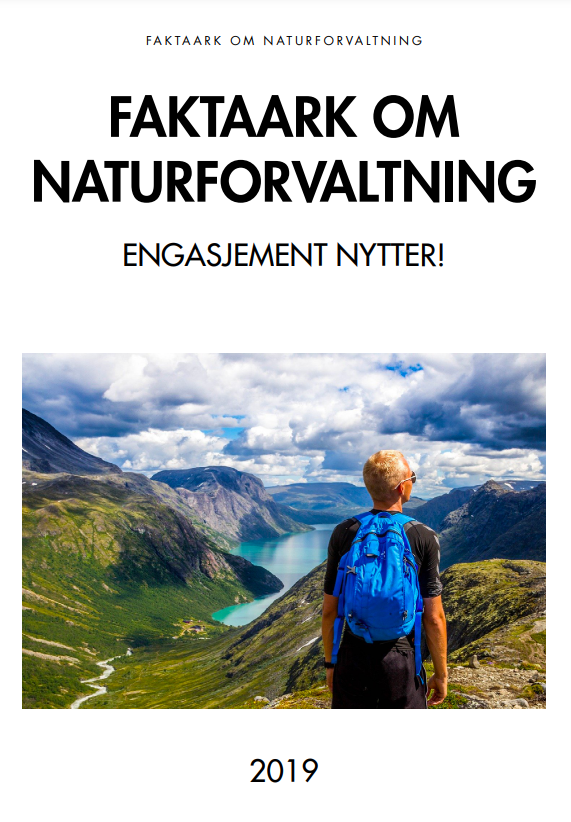 [Speaker Notes: Faktaark for naturforvaltning er ment å være en hjelp og et oppslagsverk for organisasjoner og ansatte som behøver litt faglig veiledning i sitt arbeid i fylkene. Det er laget av Norsk Friluftsliv med støtte fra Miljødirektoratet.]
OPPGAVER og OPPSUMMERING
[Speaker Notes: Vi har satt opp to oppgaver så dere kan bruke kunnskapen fra i dag til å medvirke til kommunens planstrategi og få en oversikt over ressursene som FNF tilbyr.]
OPPGAVE – Kommuneplanen i din kommune og ressurser
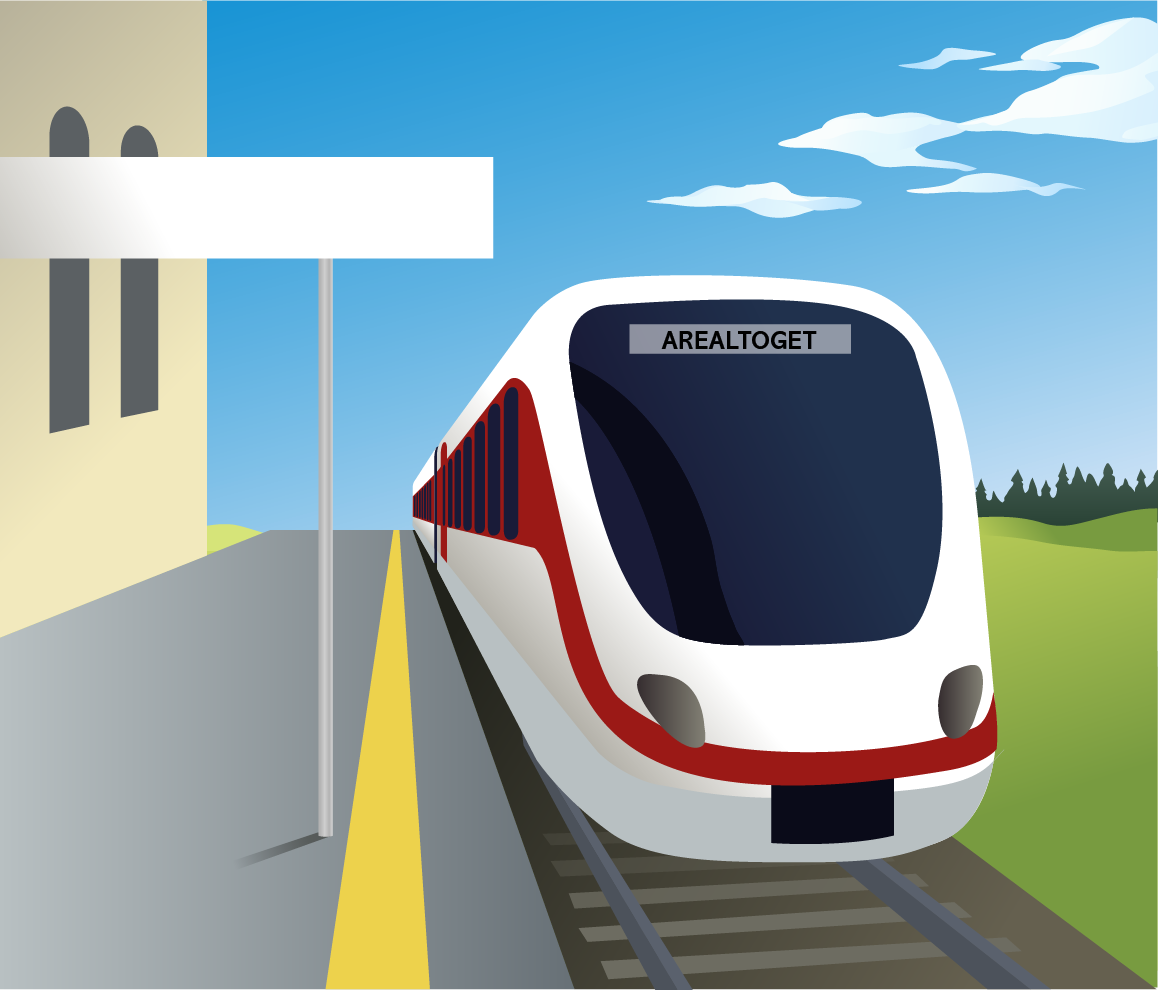 Finn informasjon om kommuneplanen i din kommuneHvor langt har arealtoget kommet i din kommune?

Finn ressurs-siden Høringssvar 1-2-3Last ned malen for planprogram til kommuneplanens arealdel

Finn Høringsradaren på nettGjør et søk og opprett et abonnement på din(e) kommune(r)

Finn nettsiden Lær-merFinn et webinar du vil se på neste gang du har ledig tid

Finn arkivet over uttalelser sendt fra FNFSøk opp en uttalelse til et planprogram ved bruk av avhukningsbokser eller søkefelt
???
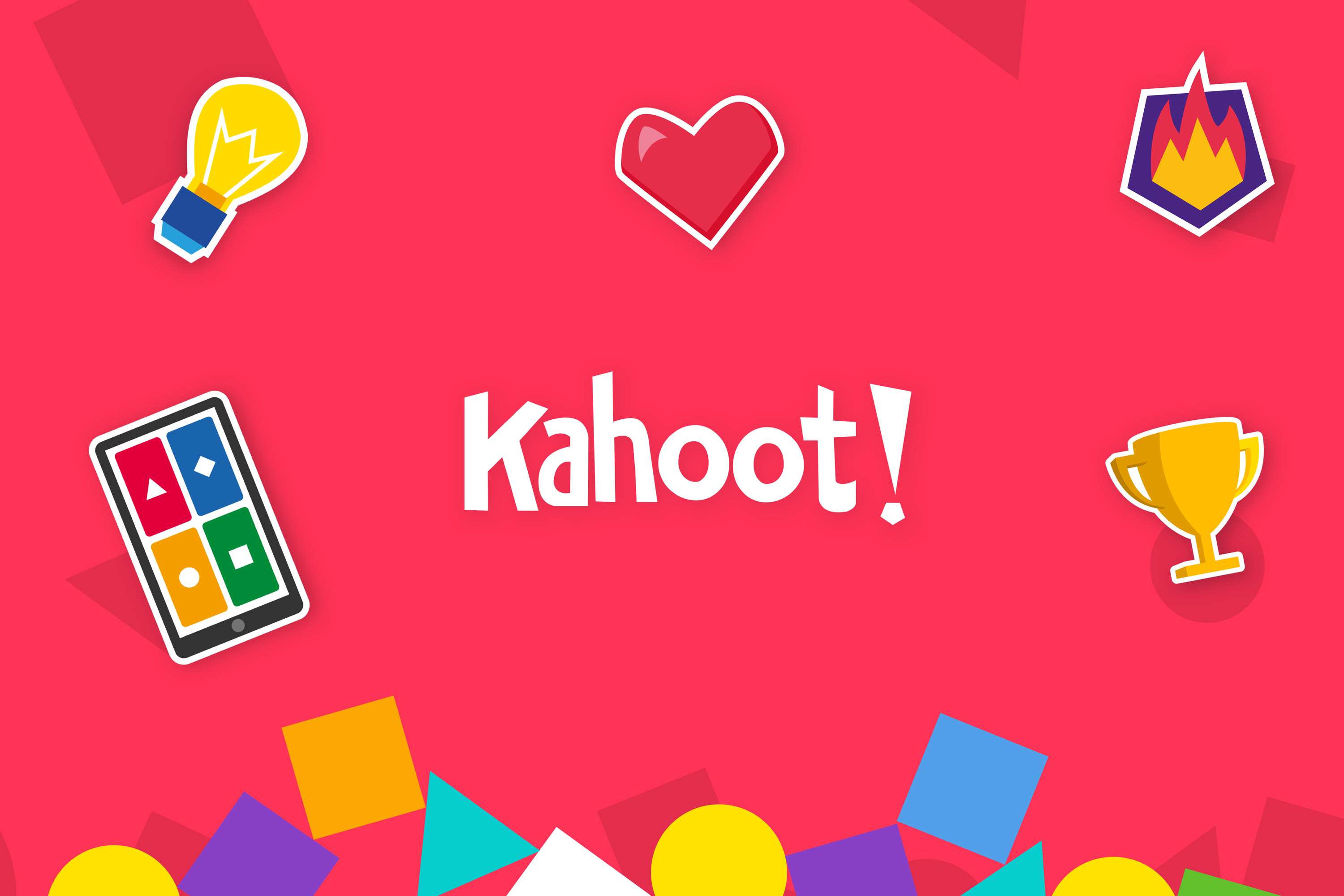 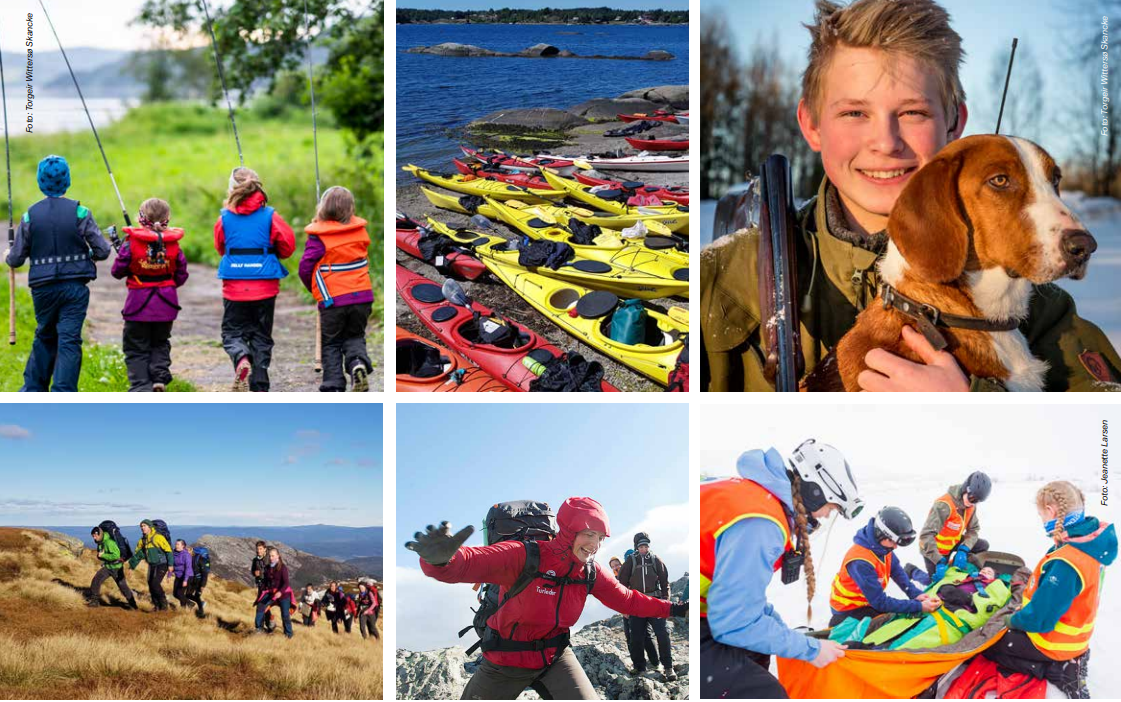 Takk for i kveld og vel hjem!